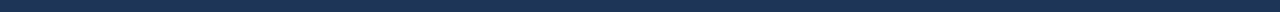 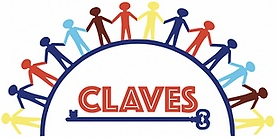 Nature Unit Cycle 1:
 Wolves are Back
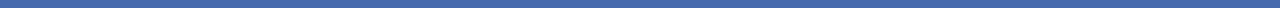 Question?
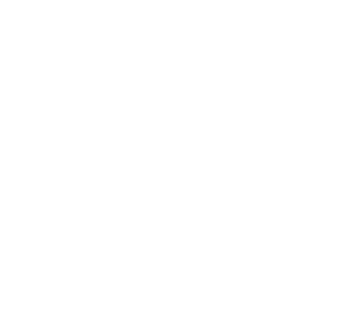 What do you know aboutnational parks?
Have you ever been to anational park? What was itlike?
2
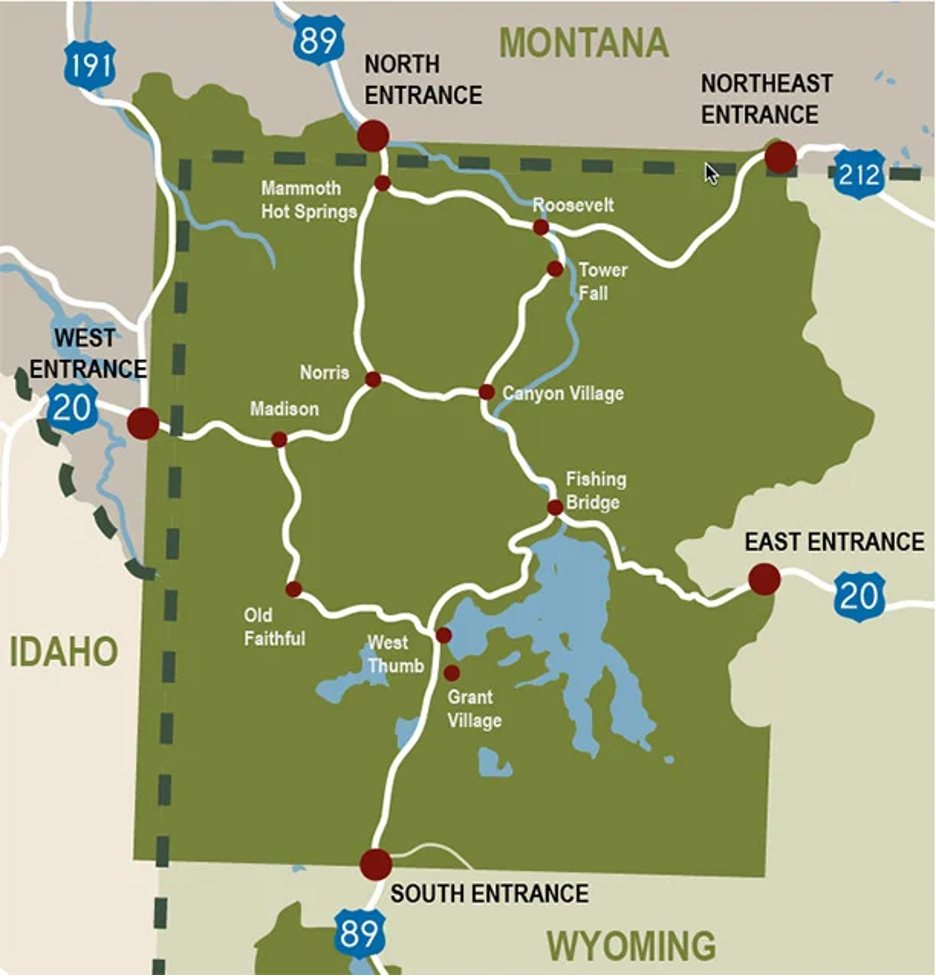 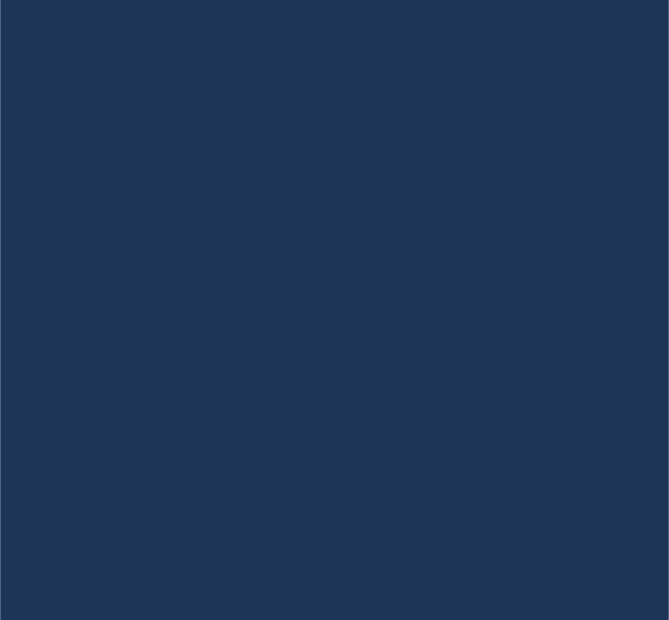 Yellowstone NationalPark is located in thewestern United Statesin Idaho, Montana,and Wyoming. It wasthe first national parkin the United States.
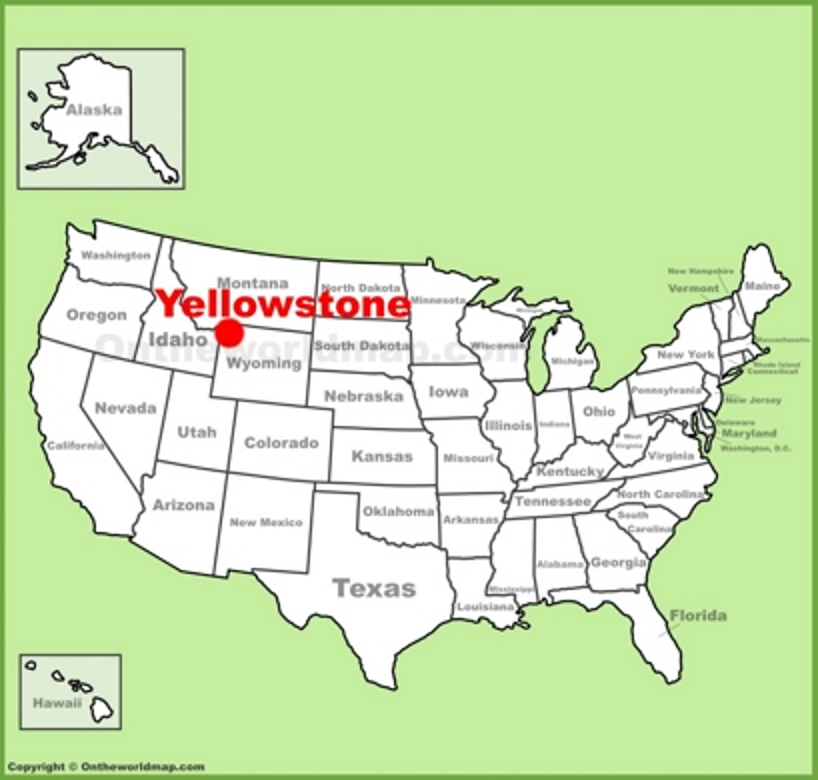 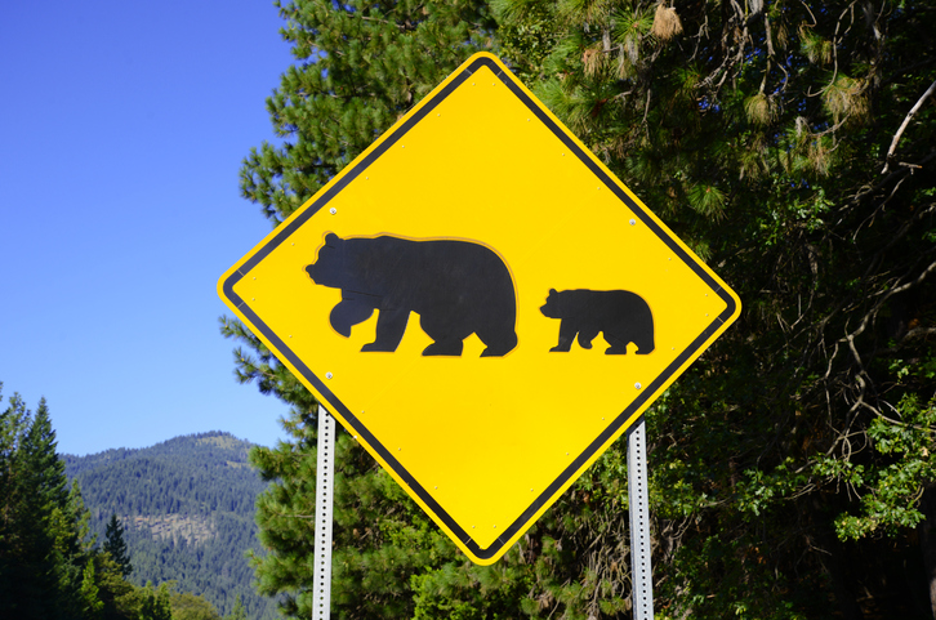 The park is known for itswildlife. Grizzly bears,wolves, bison, and elklive here. The park is alsohome to manyendangered species.
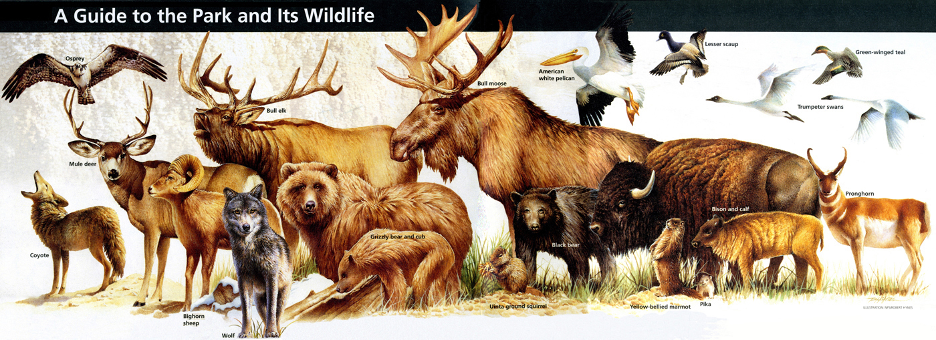 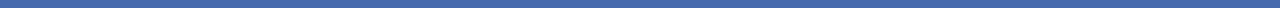 Nature Unit Vocabulary
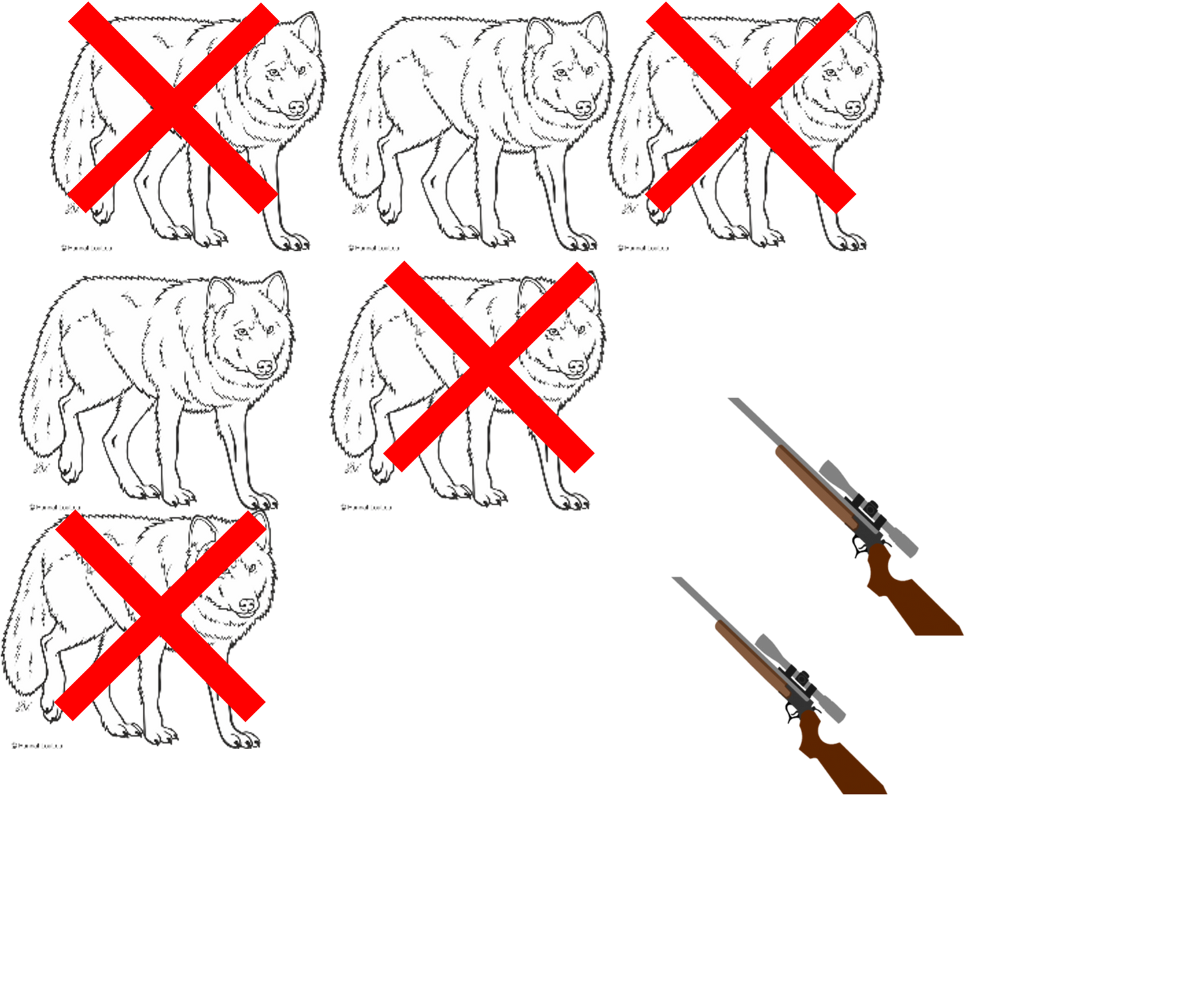 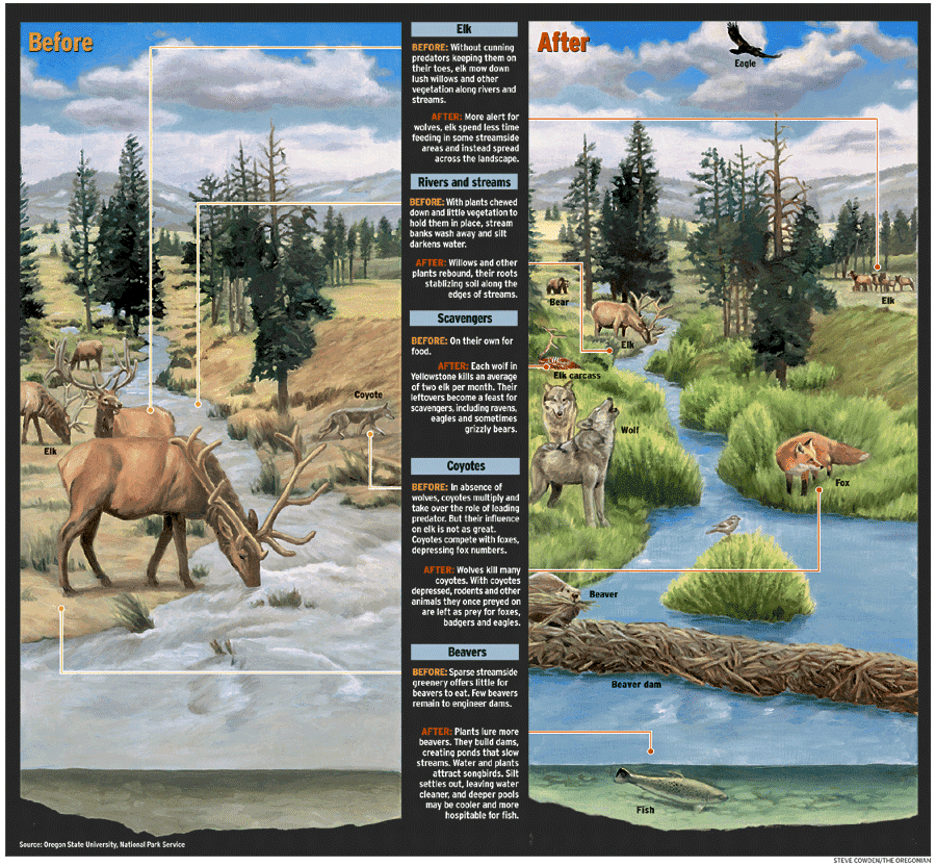 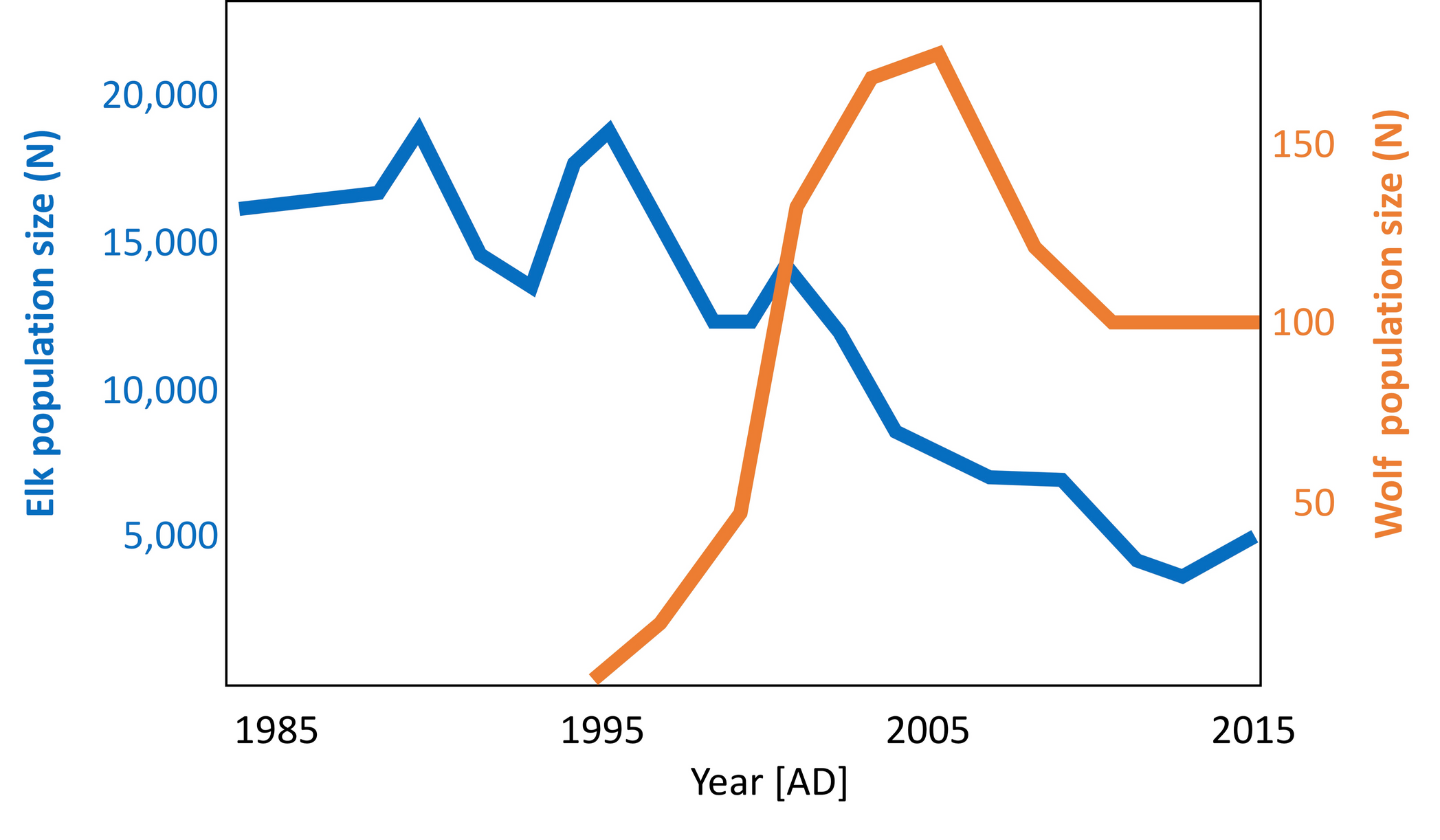 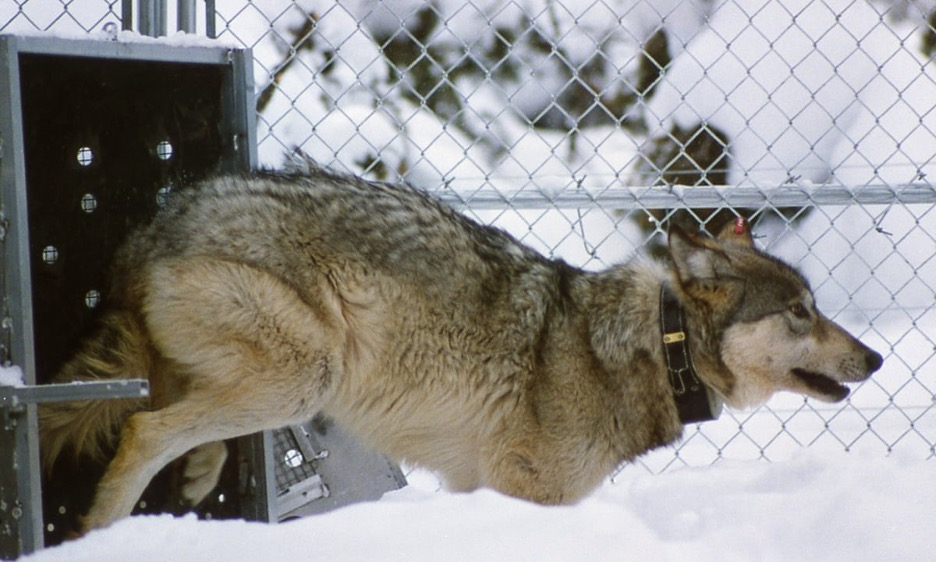 Exterminate
Reintroduce
Depopulate
Restore
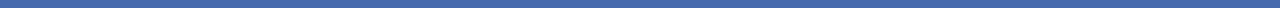 Day 1: Words of the Day
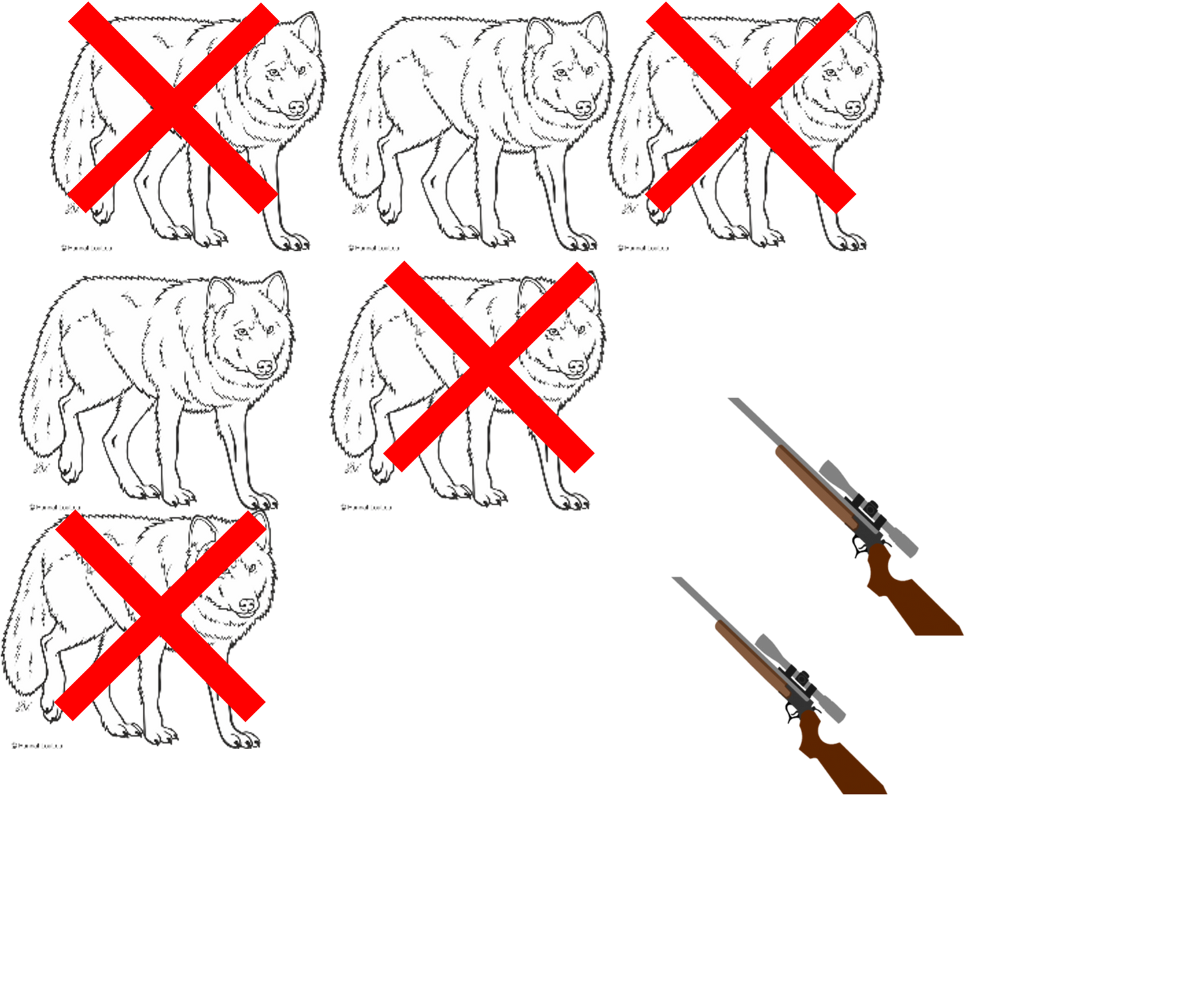 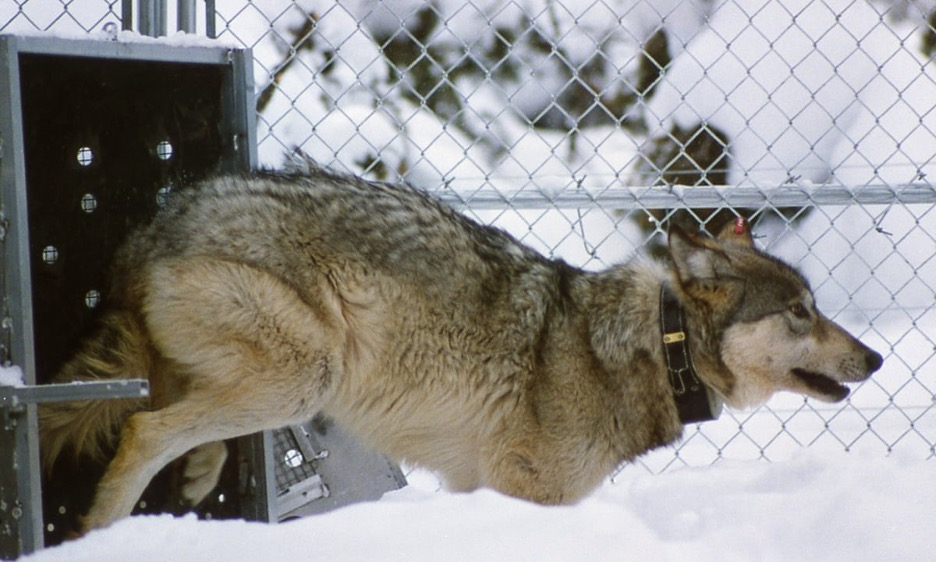 Exterminate
Reintroduce
Exterminate
Verb
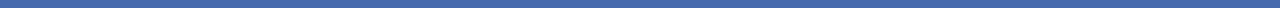 Exterminate
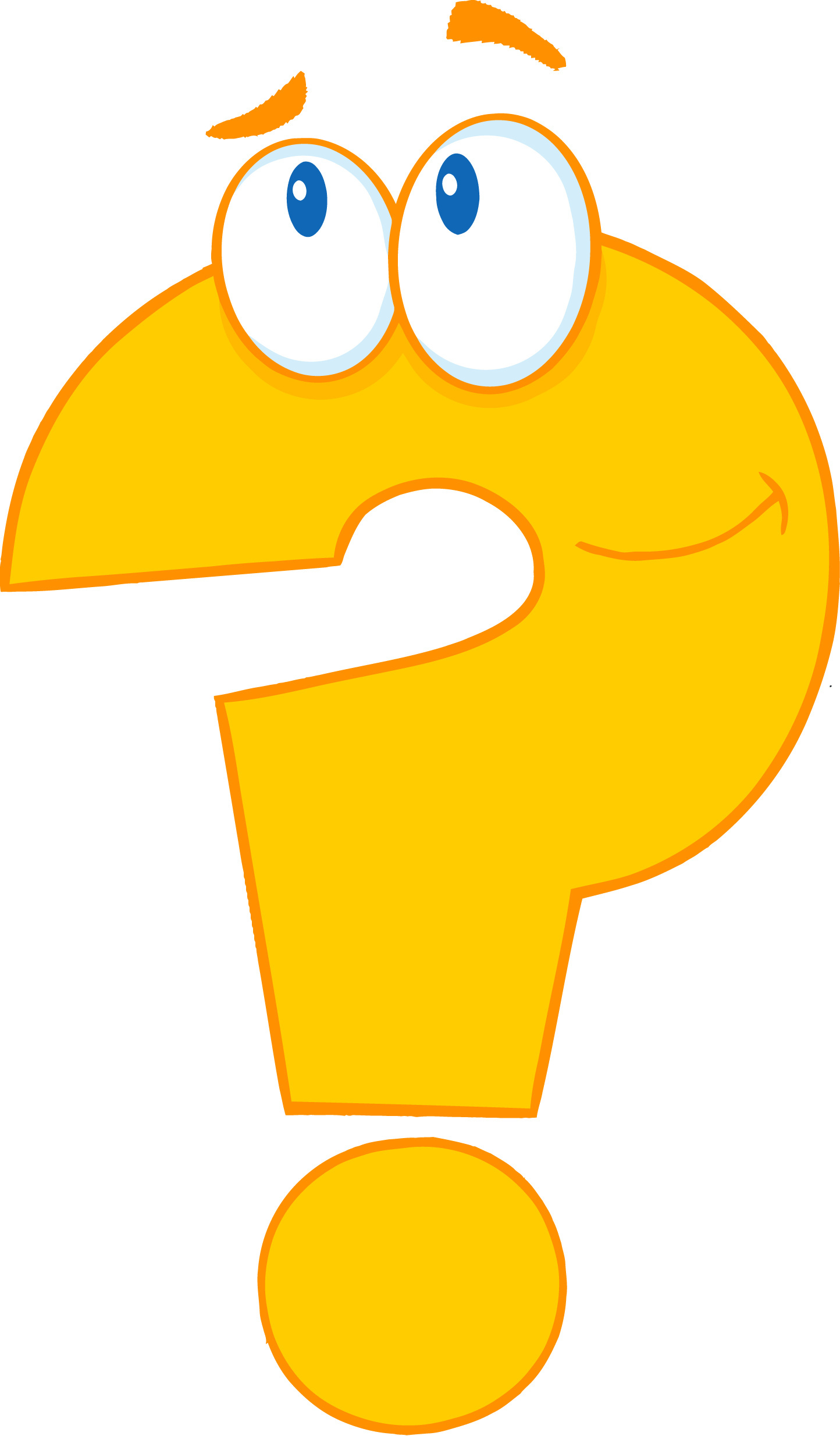 Have you heard this wordbefore?
What do you know about thisword?
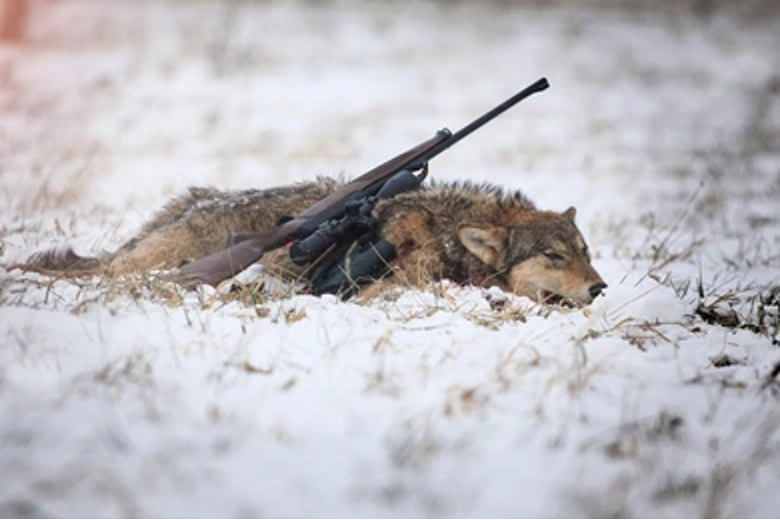 In The Wolves are Back, the Yellowstone wolves were shot and exterminated in the 1920s. Since then, there were no more wolves in the area.
What does the text say before and after the word that might give clues to its meaning?
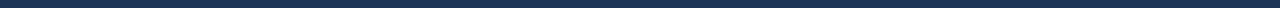 Exterminate means to destroyor kill a group of animalsor humans completely.
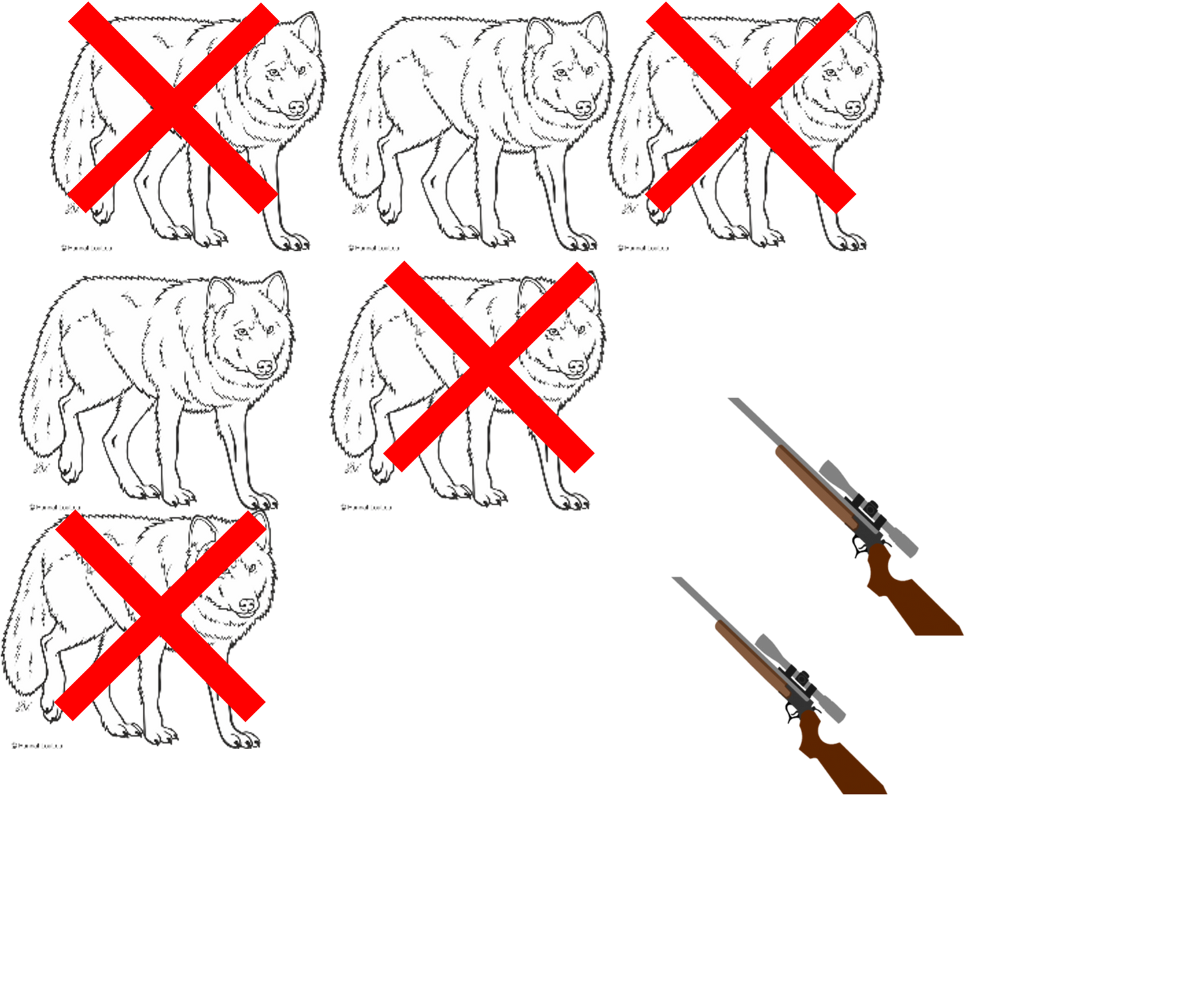 In The Wolves are Back, theYellowstone wolves were shotand exterminated.
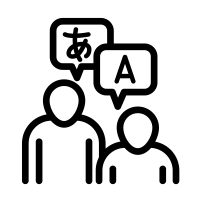 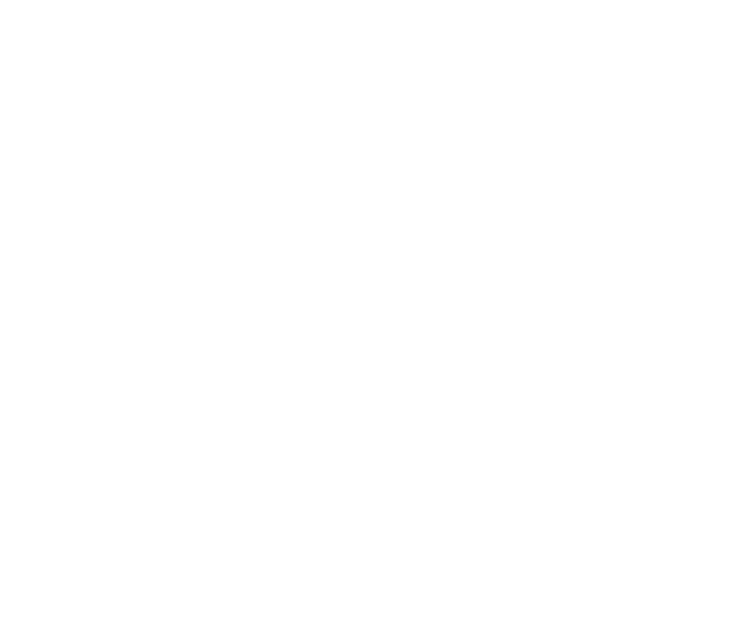 The Spanishtranslation ofexterminate is:
 exterminar
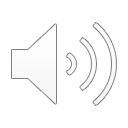 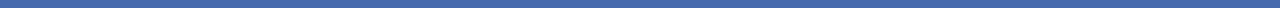 Exterminate
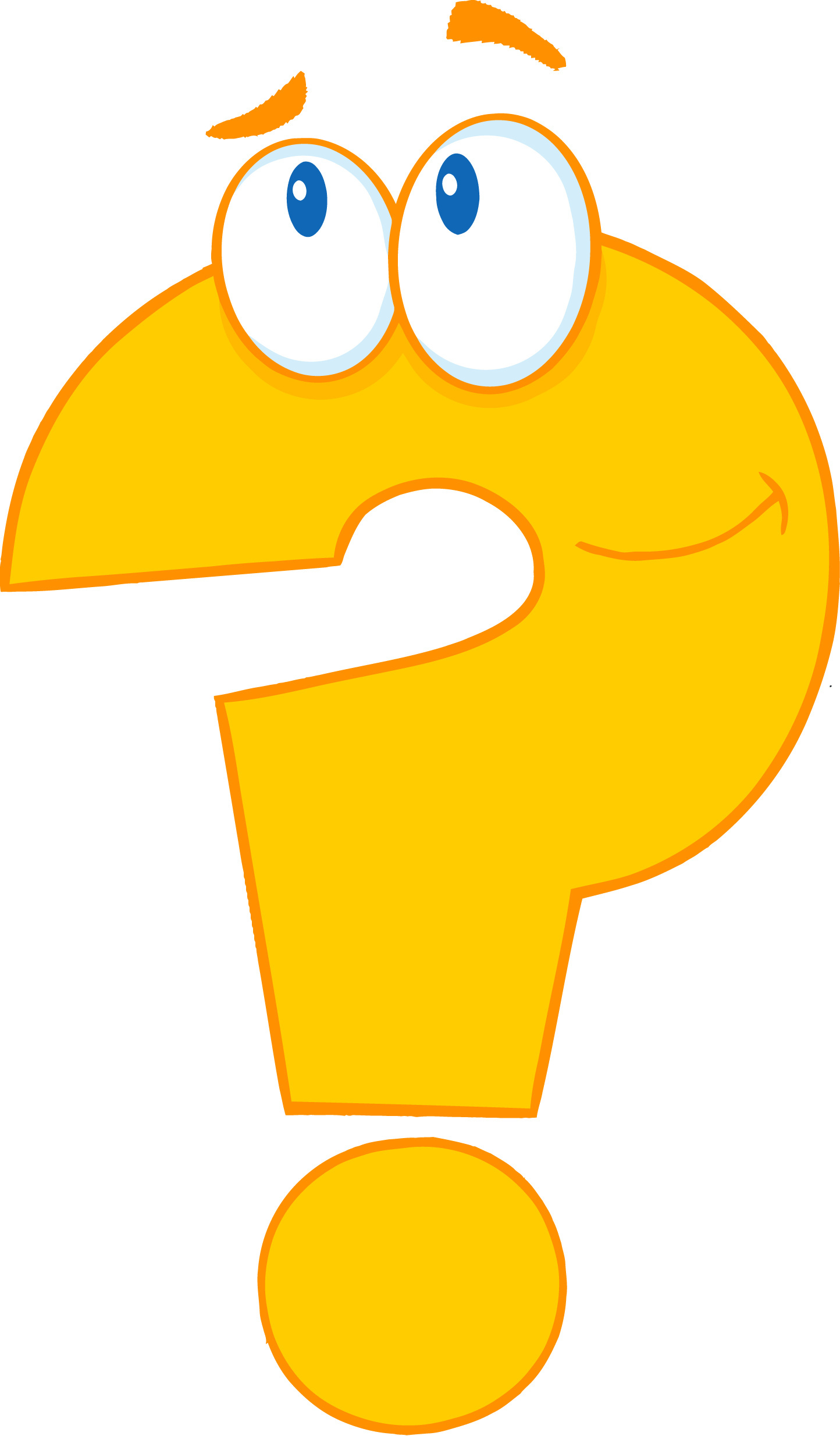 How is the Spanish cognateexterminar similar to ordifferent from exterminate?
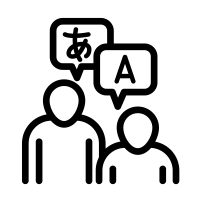 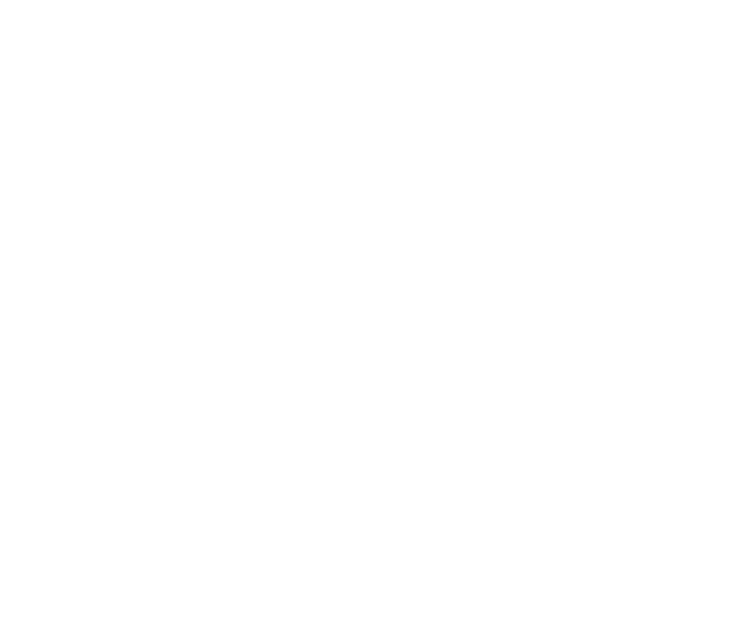 The Mandarintranslation ofexterminate is:
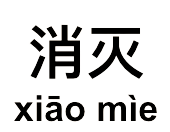 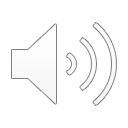 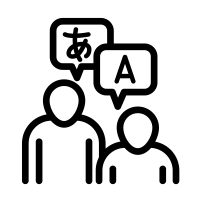 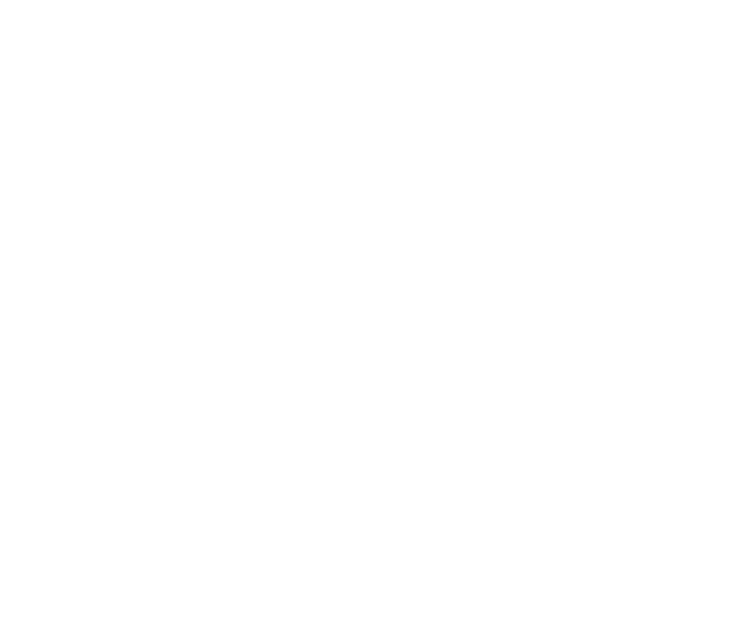 The Cantonesetranslation ofexterminate is:
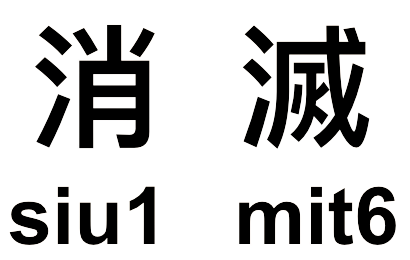 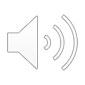 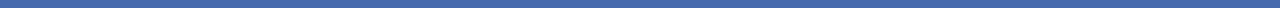 Exterminate
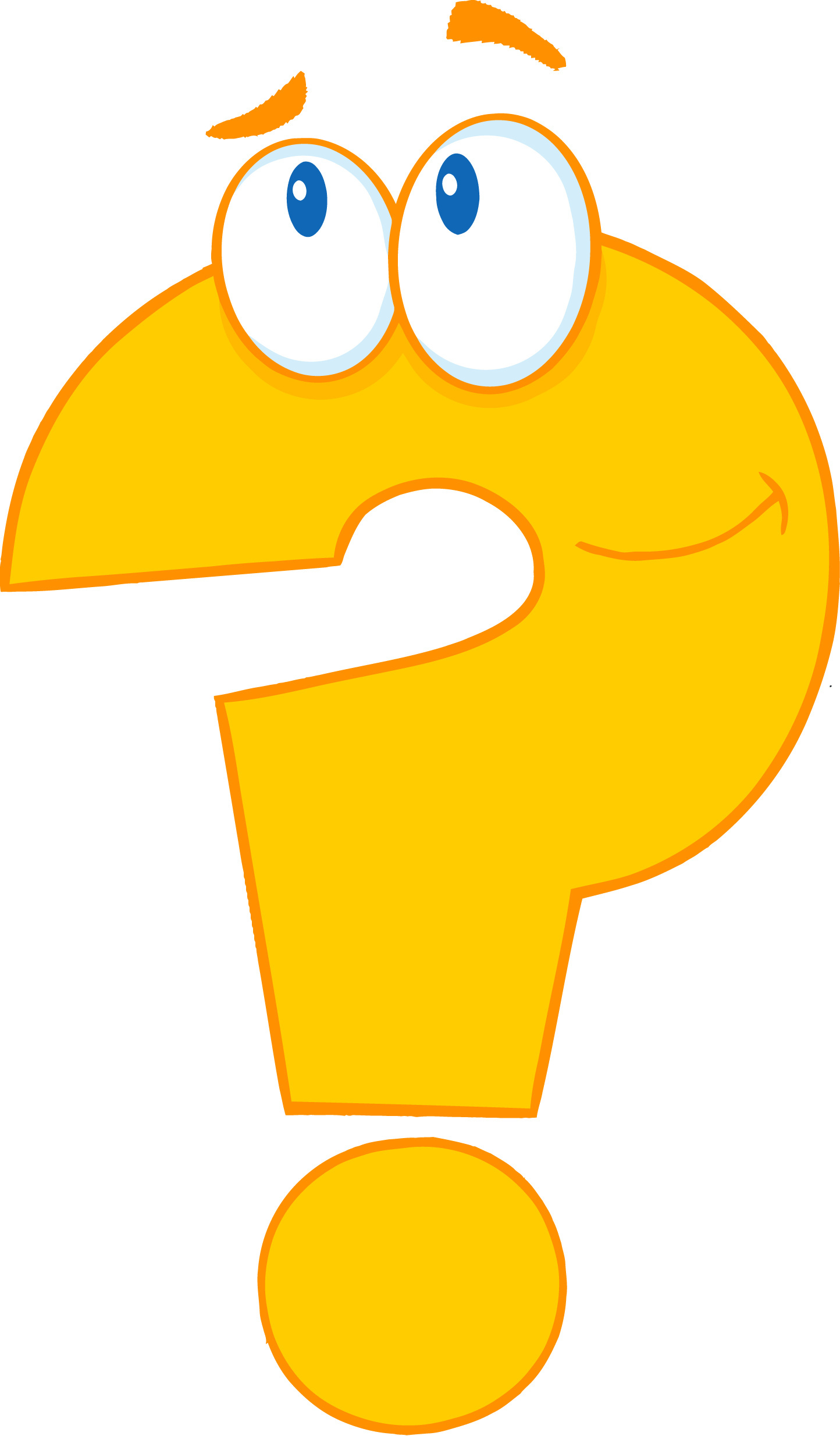 Do you know how to saythis word in anotherlanguage?
Do you know any synonymsfor this word?
Reintroduce
Verb
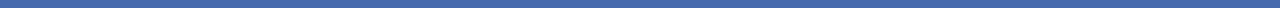 Reintroduce
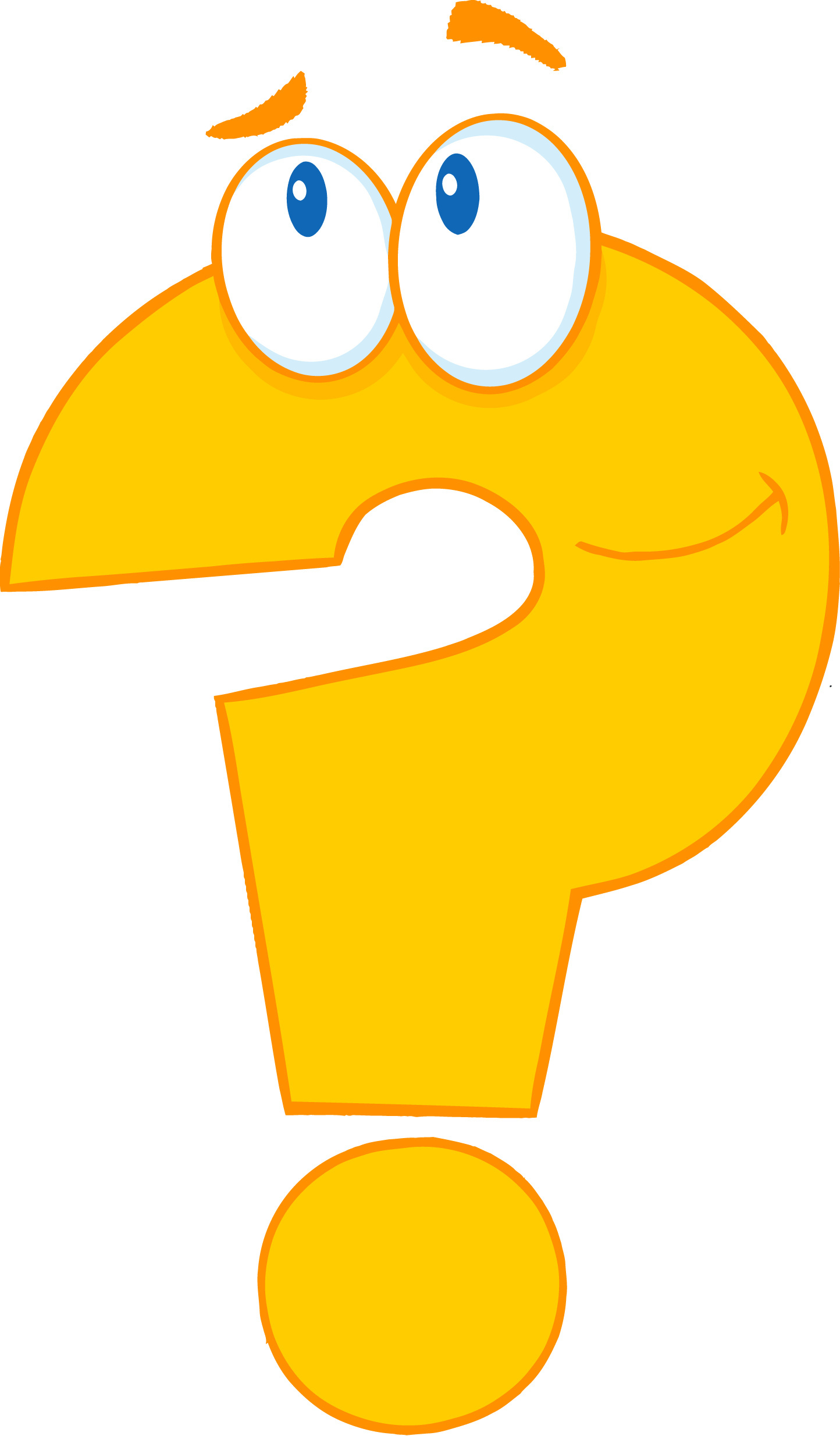 Have you heard this wordbefore?
What do you know aboutthis word?
Reintroduce
Re = again, back
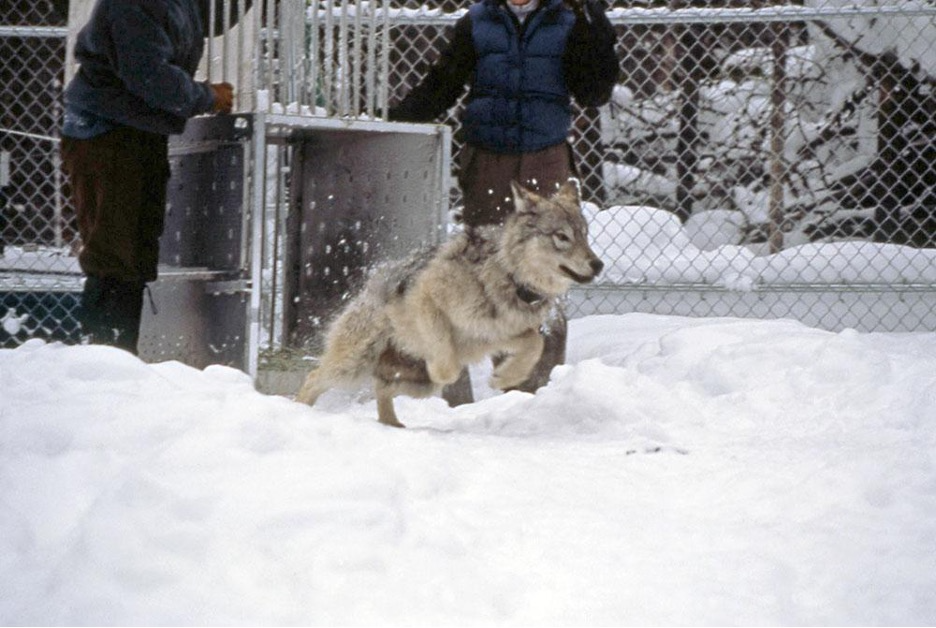 In The Wolves are Back, gray wolves were reintroduced into Yellowstone in 1995. After 70 years without wolves, people began to understand the important role of wolves in the ecosystem.
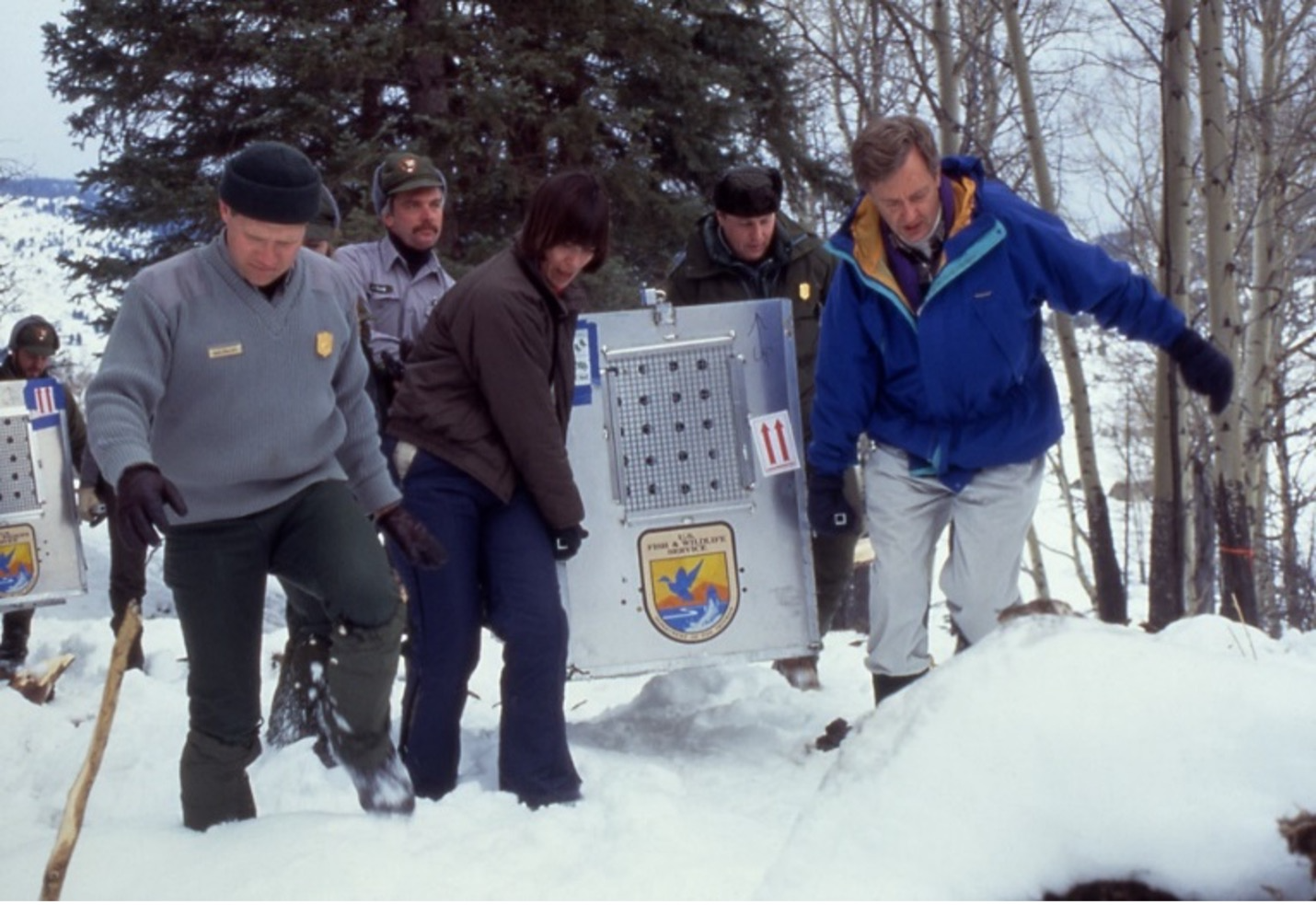 What does the text say before and after the word that might give clues to its meaning?
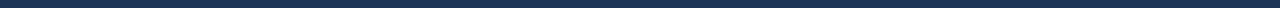 Reintroduce  meansto bring an animalor plant back again.
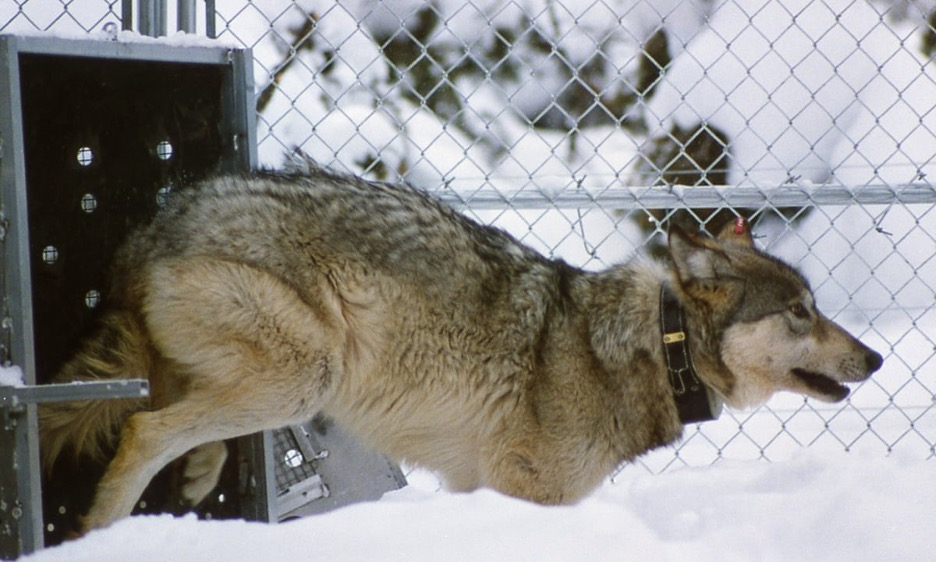 How does re- affect themeaning of the word introduce?
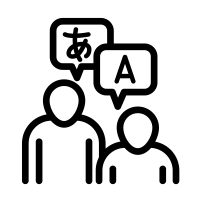 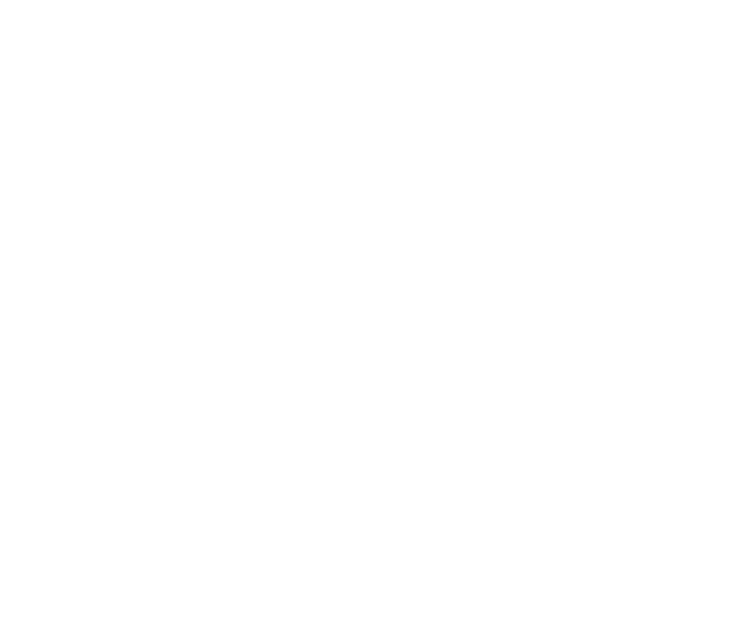 The Spanishtranslation ofreintroduce is:
 reintroducir
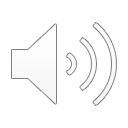 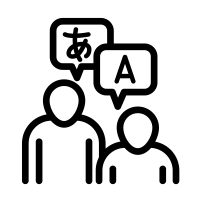 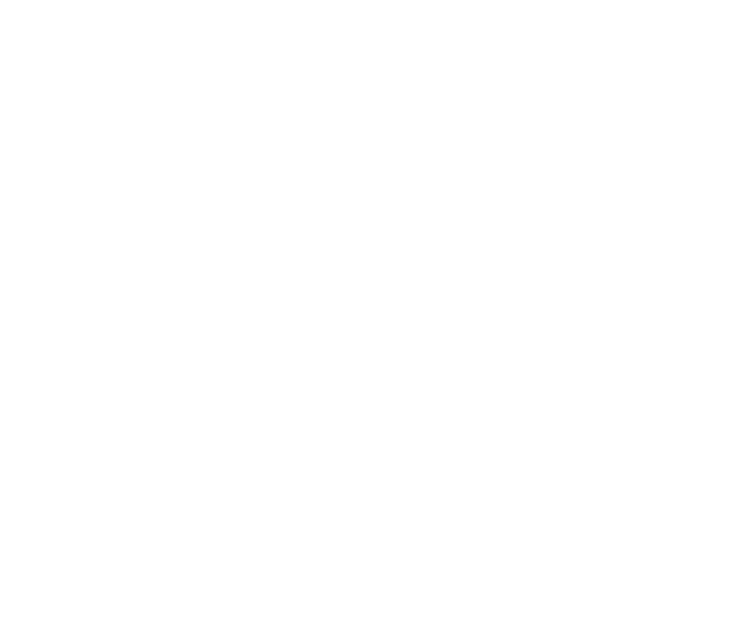 The Mandarintranslation ofreintroduce is:
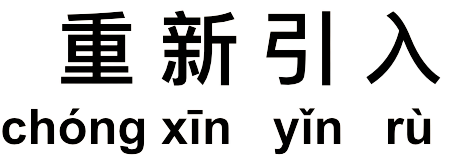 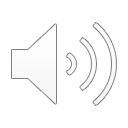 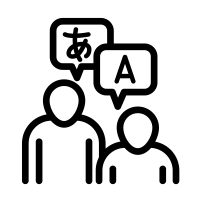 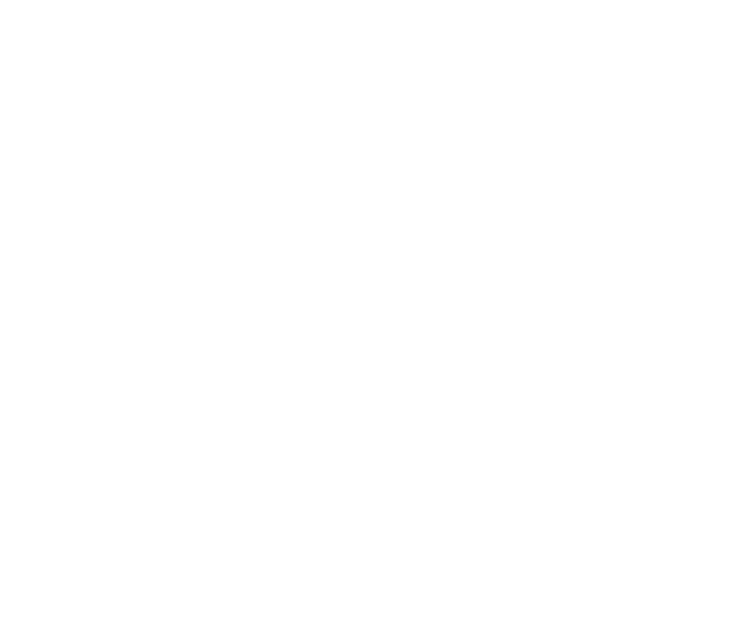 The Mandarintranslation of re = again, back:
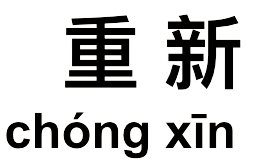 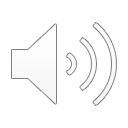 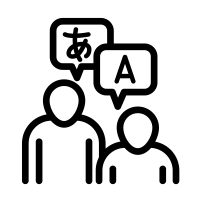 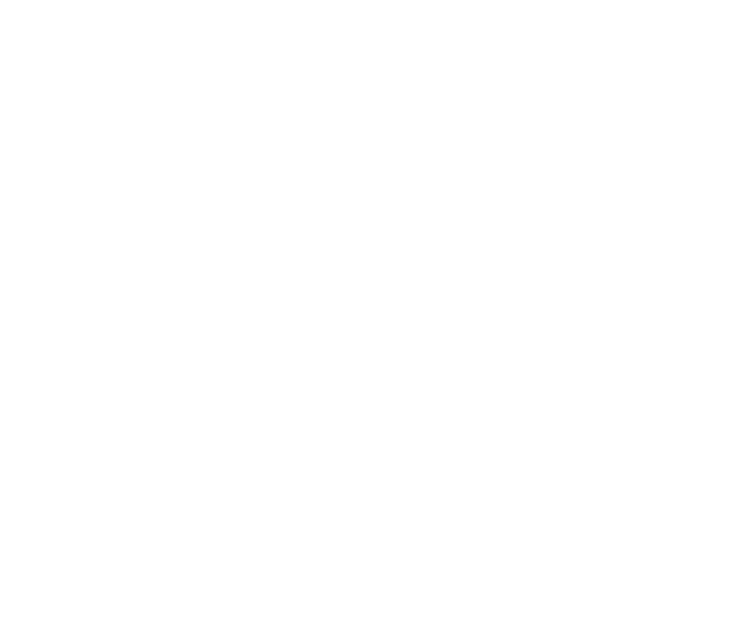 The Cantonesetranslation ofreintroduce is:
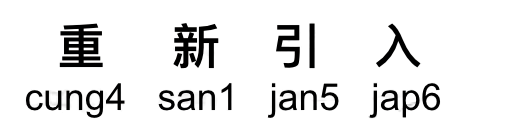 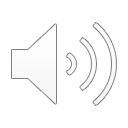 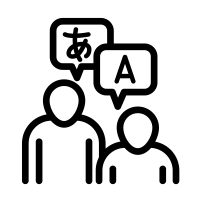 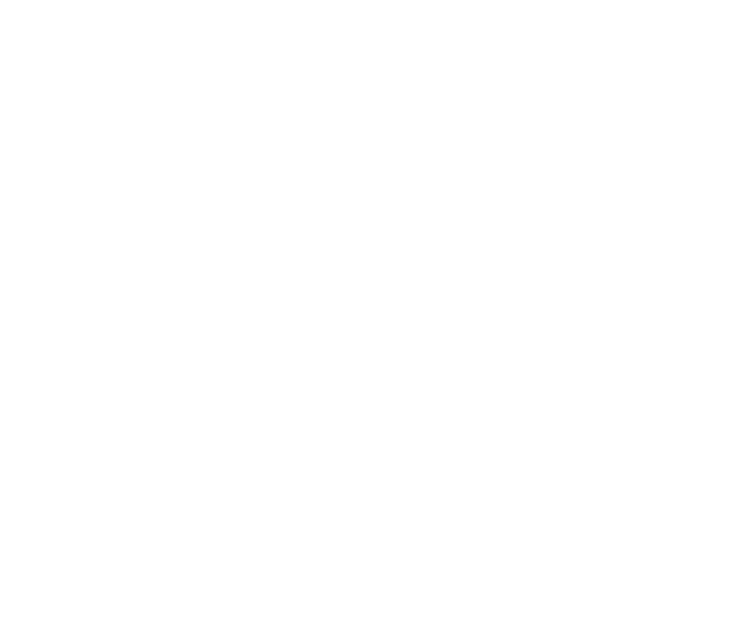 The Cantonesetranslation of re =again, back:
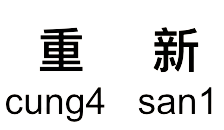 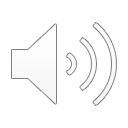 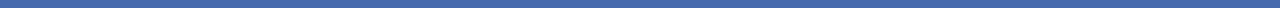 Reintroduce
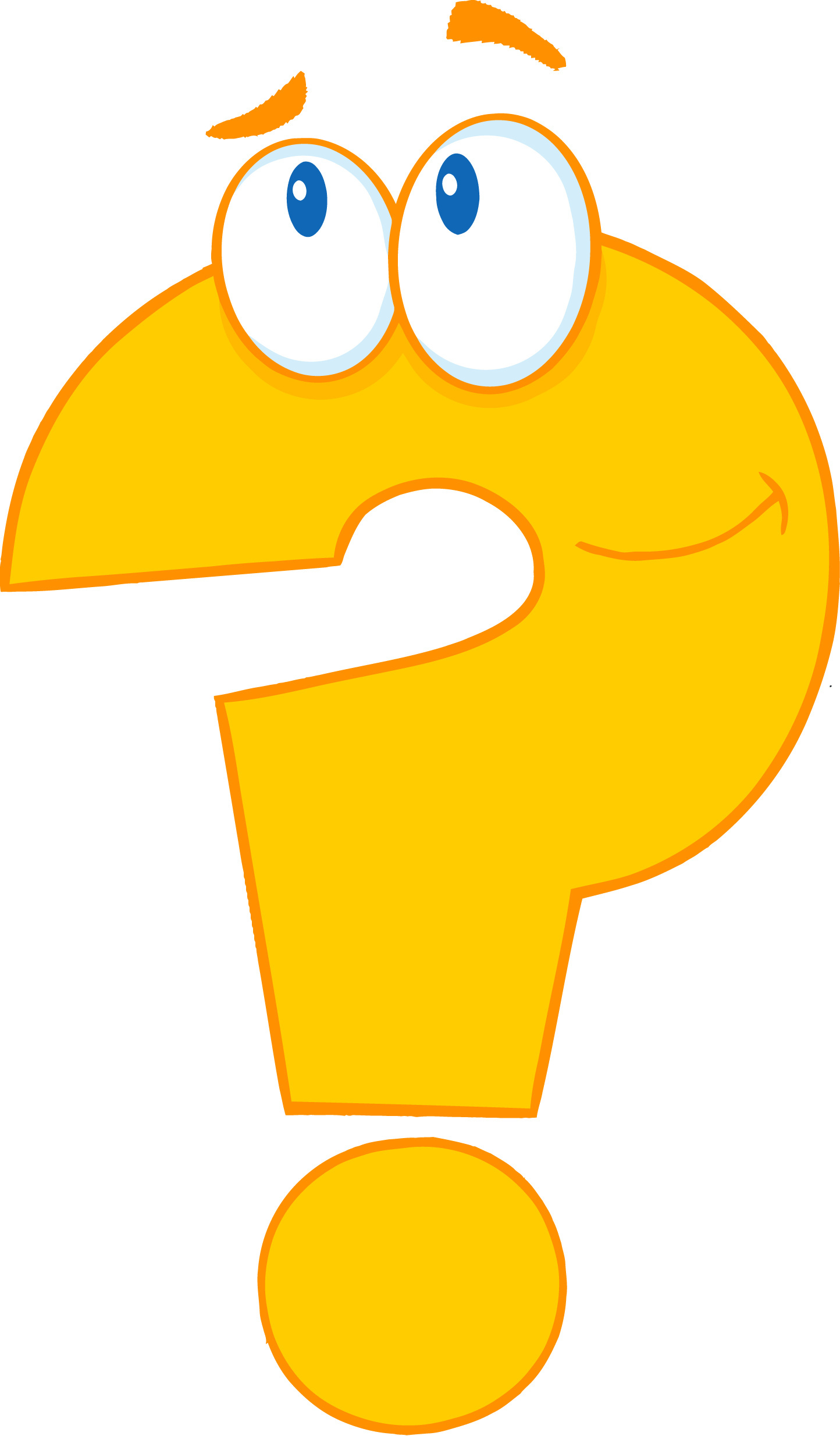 Do you know how to saythis word in anotherlanguage?
Do you know any synonymsfor this word?
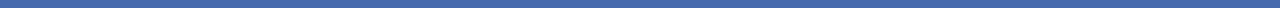 Day 2: Words of the Day
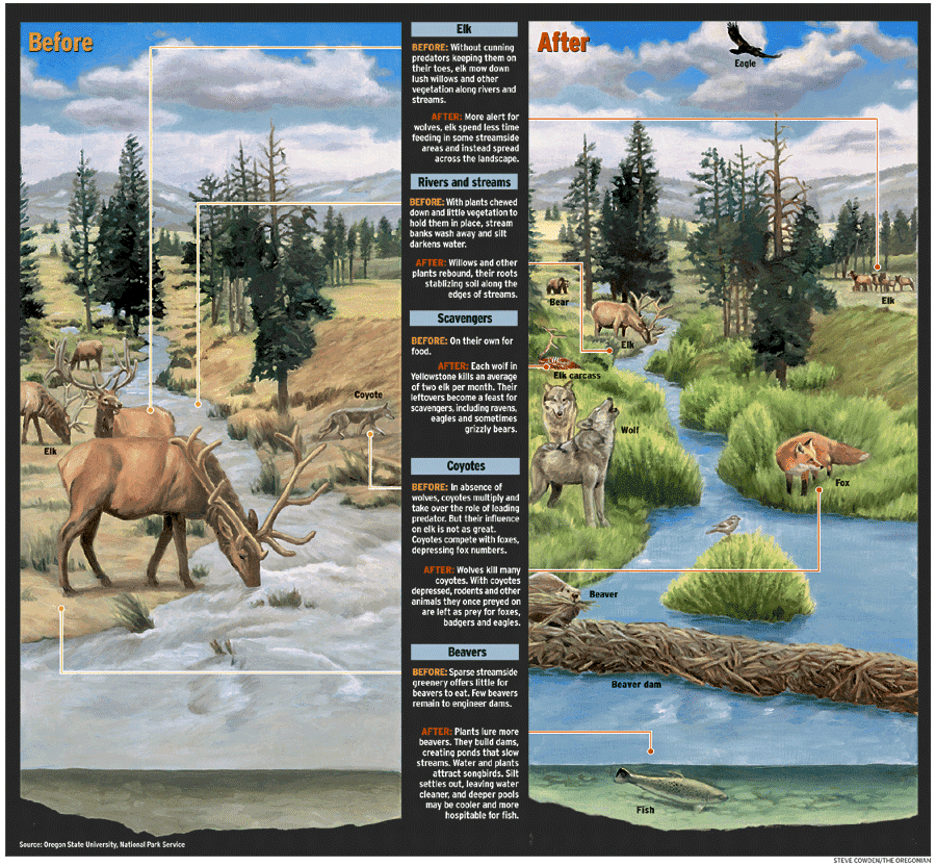 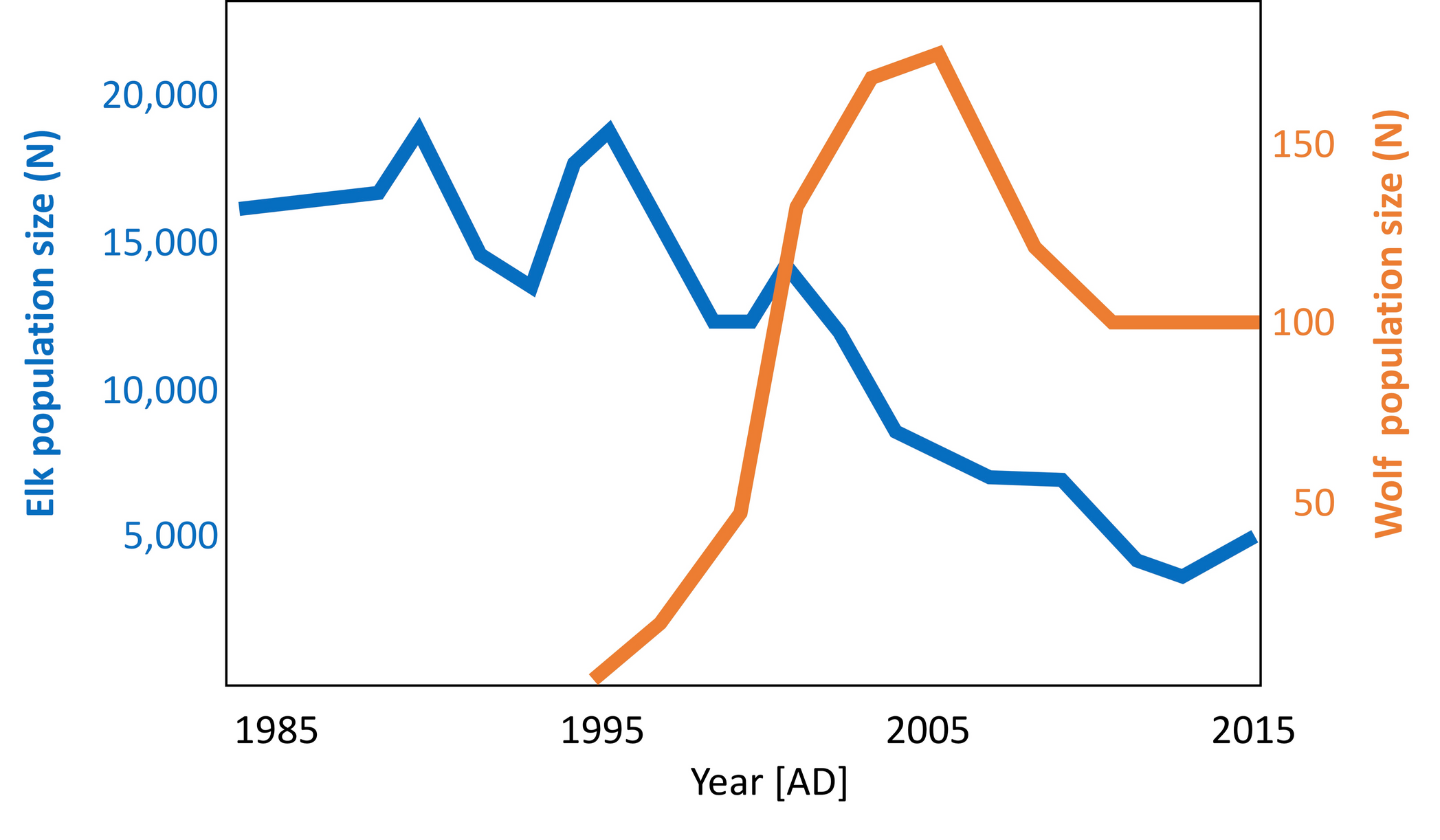 Depopulate
Restore
Depopulate
Verb
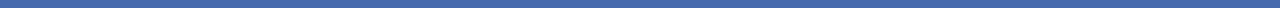 Depopulate
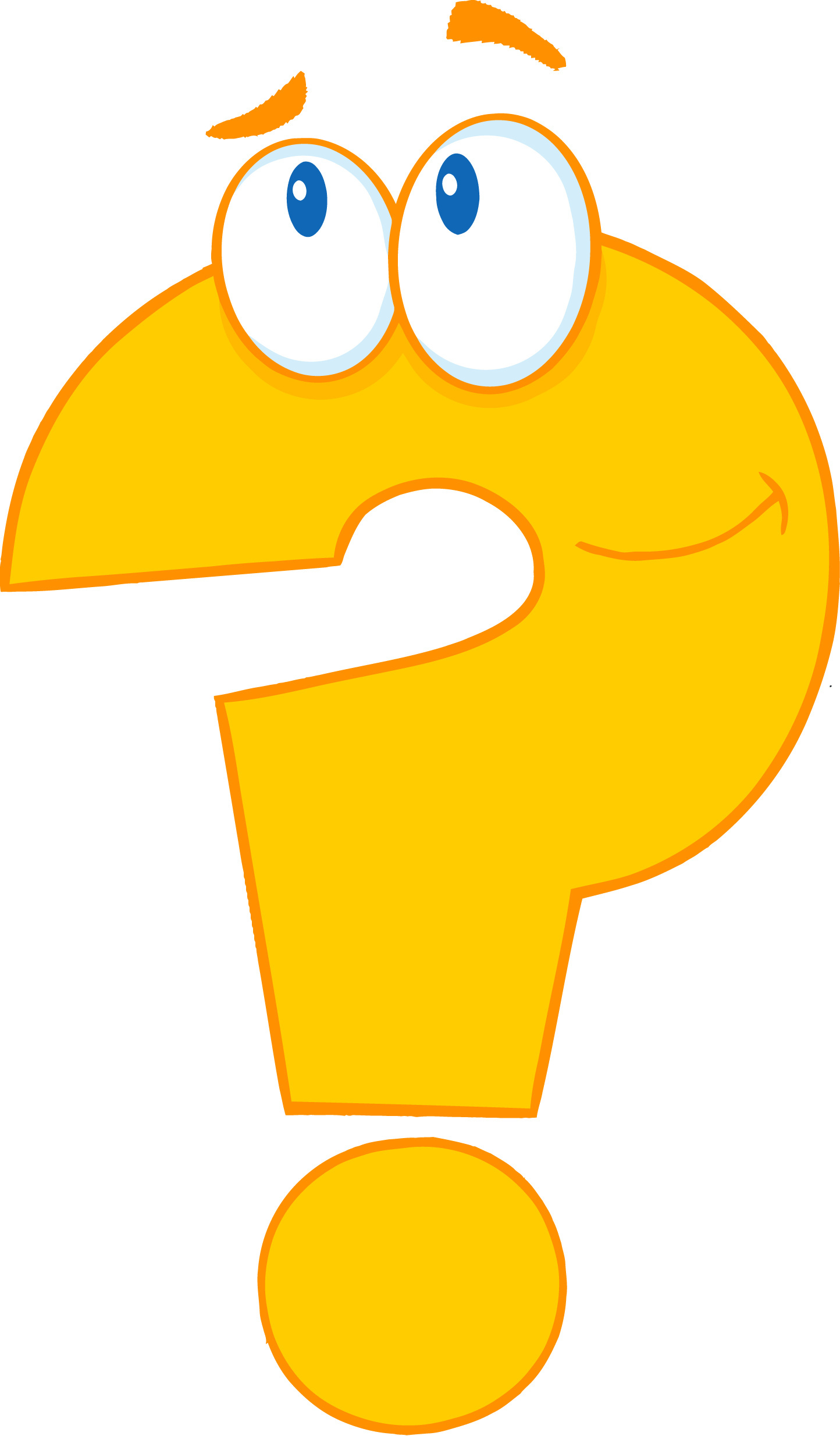 Have you heard this wordbefore?
What do you know aboutthis word?
Depopulate
De = not or undo
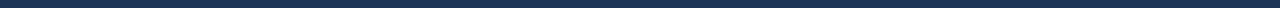 Depopulate  means to greatly reduce ordecrease the number of animals in an area.
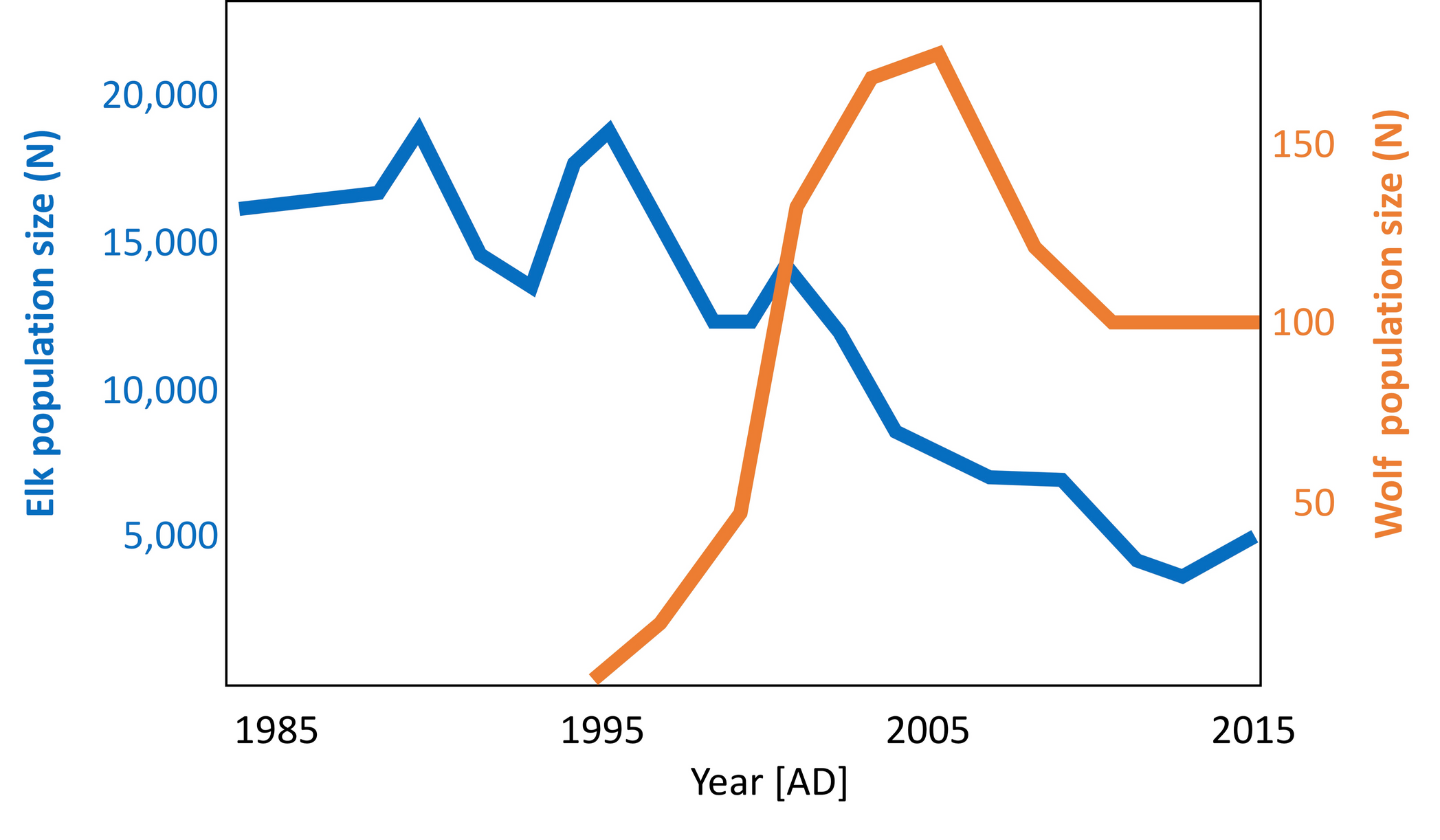 The depopulation of the wolvesraised the number of elks inYellowstone National Park. In this book, the wolves are depopulated from Yellowstonethrough extermination.
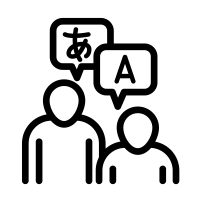 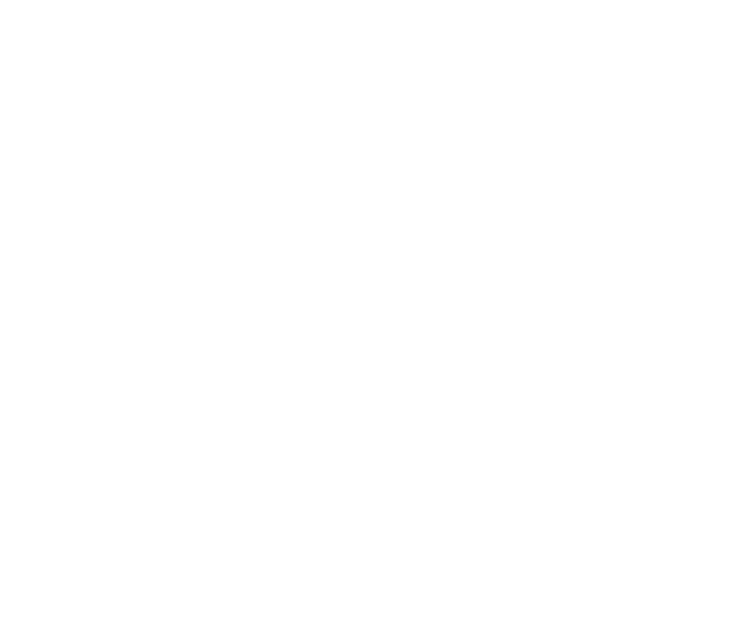 The Spanishtranslation ofdepopulate is: 
despoblar
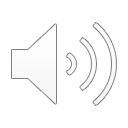 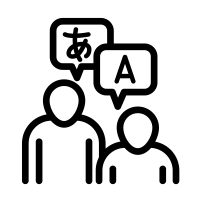 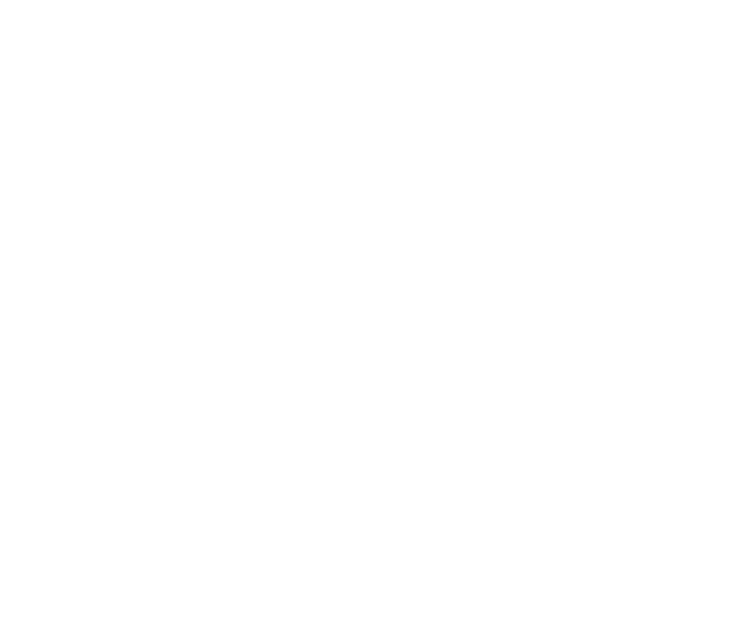 The Mandarintranslation ofdepopulate is:
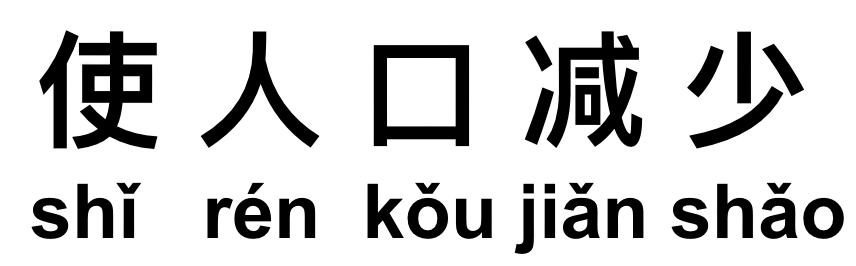 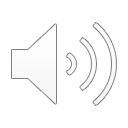 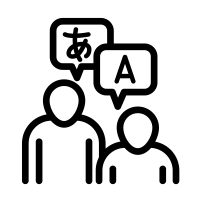 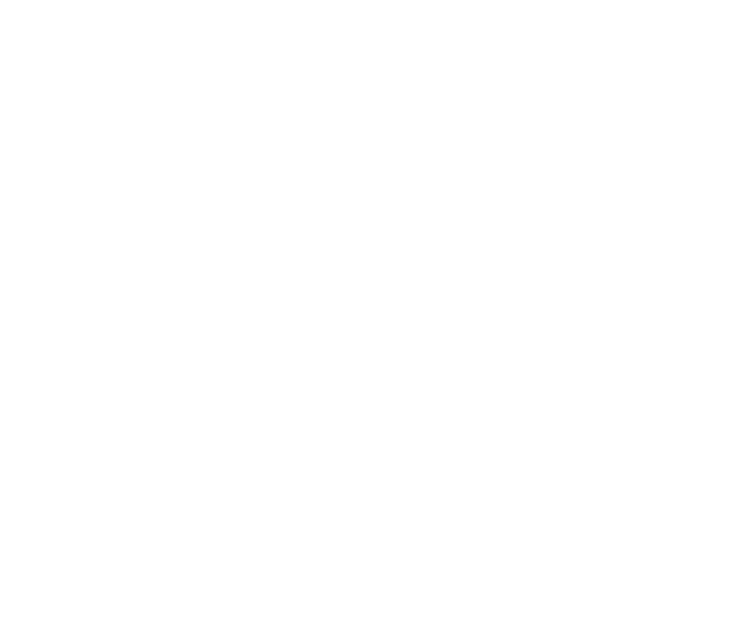 The Mandarintranslation of de =not or undo:
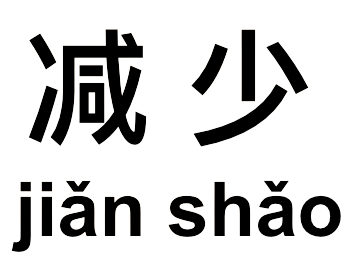 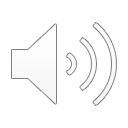 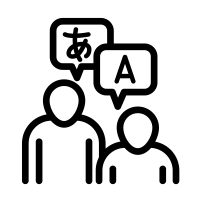 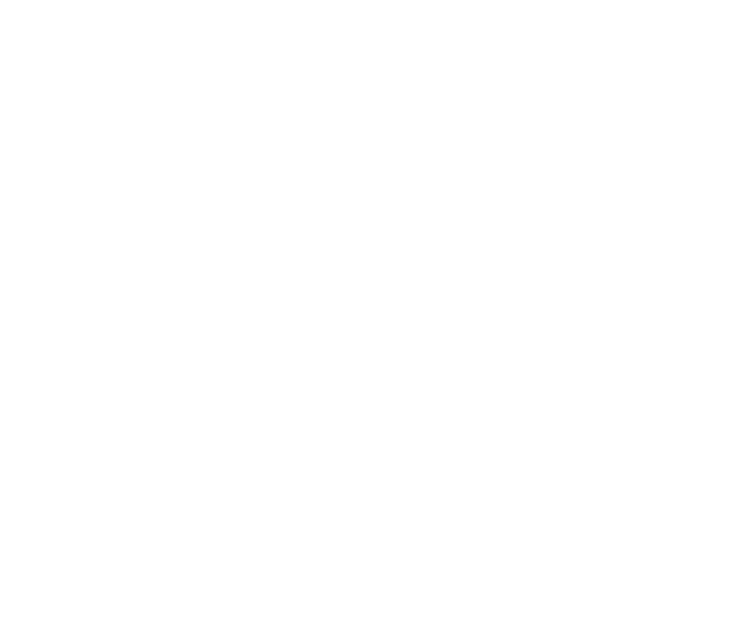 The Cantonesetranslation ofdepopulate is:
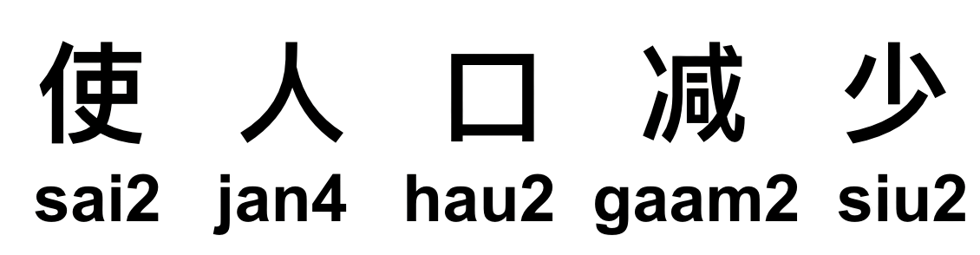 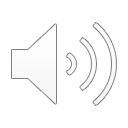 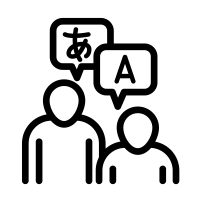 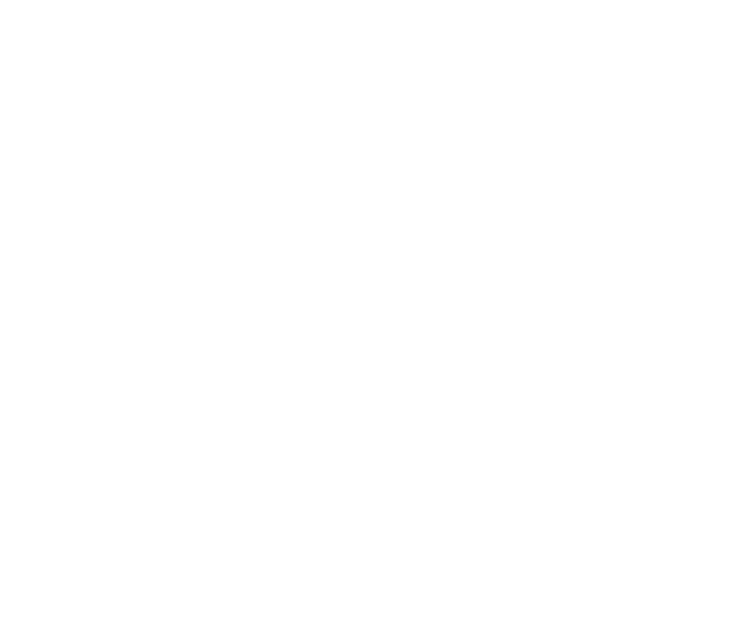 The Cantonesetranslation of de =not or undo:
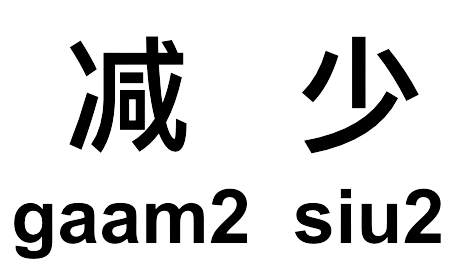 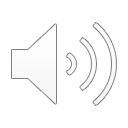 Restore
Verb
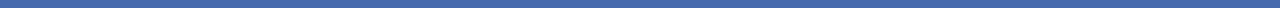 Restore
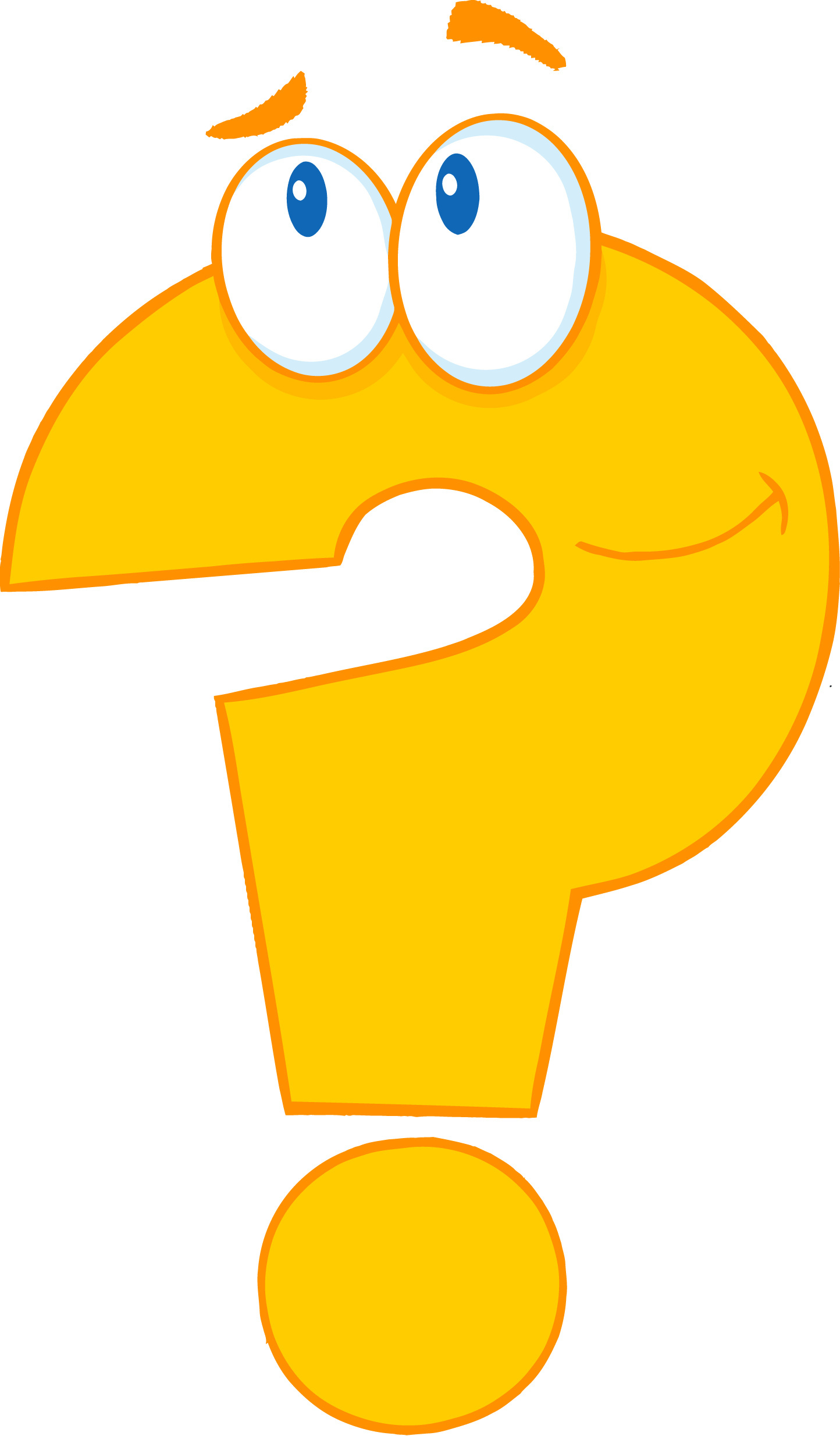 Have you heard this wordbefore?
What do you know aboutthis word?
Restore
What do you know about the prefix re-?
HINT: Reintroduce
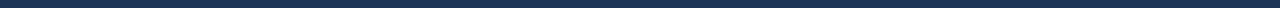 Restore means to bring back someone,something, or someplace to the way it was.
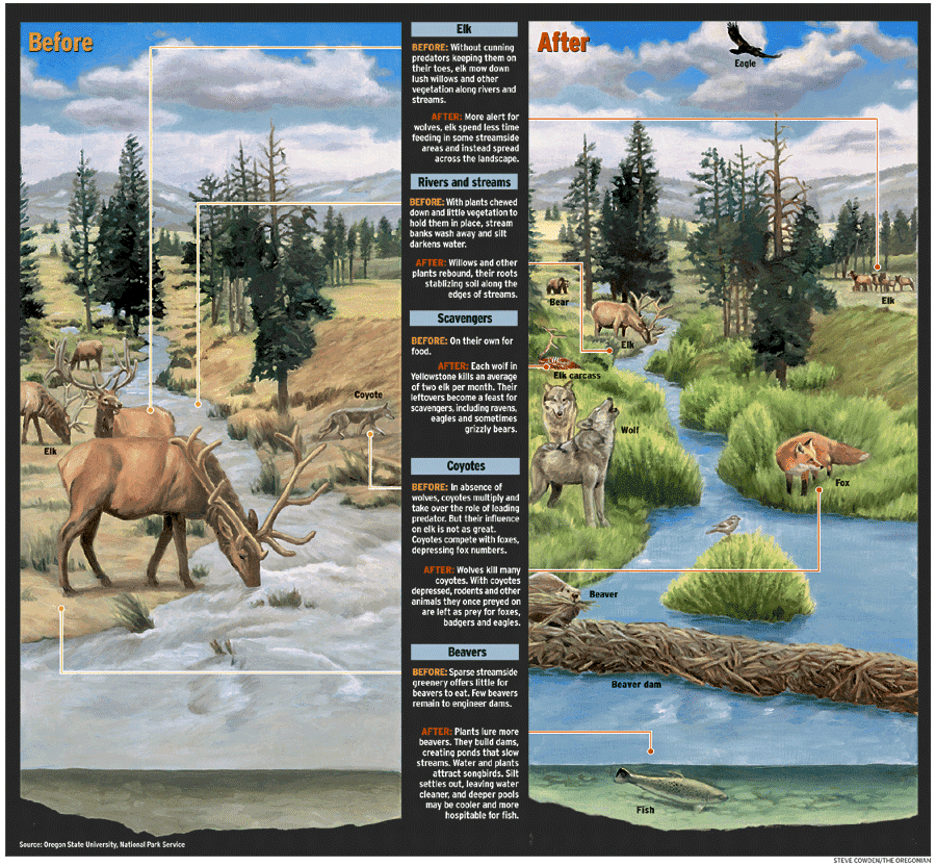 At the end of The Wolvesare Back, balance is restored in the wilderness.
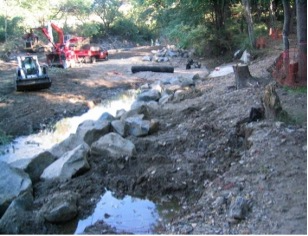 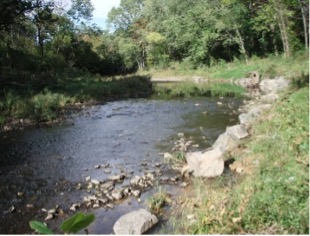 AFTER
BEFORE
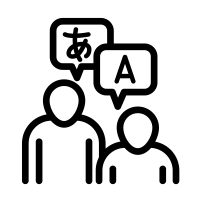 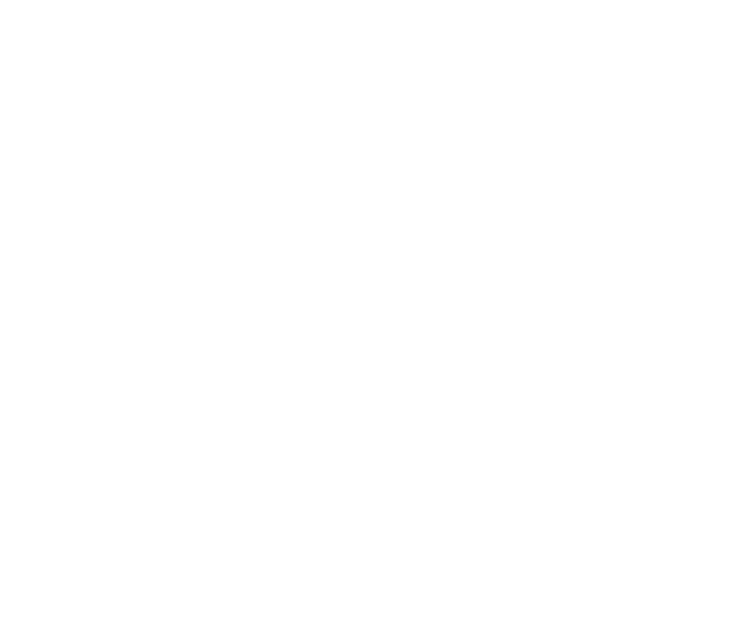 The Spanishtranslation ofrestore is: 
restaurar
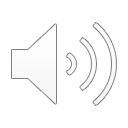 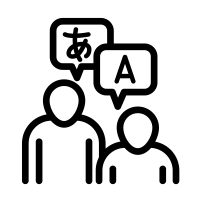 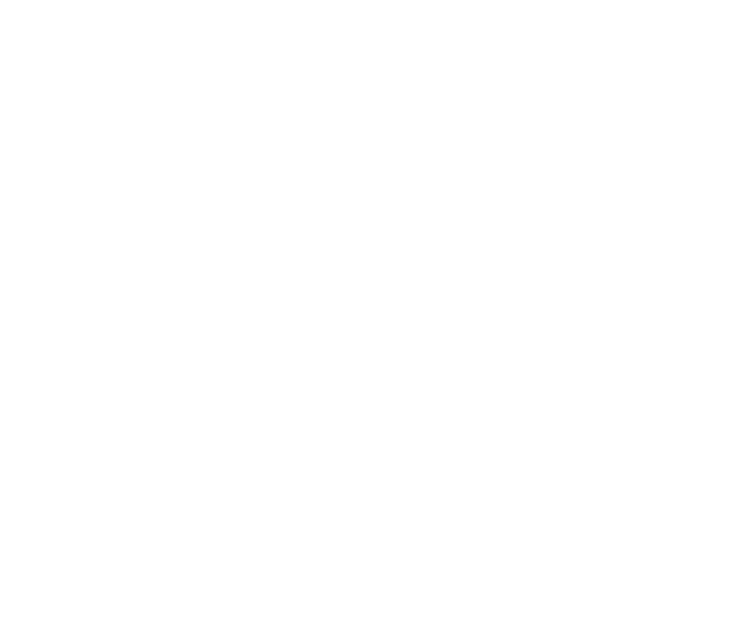 The Mandarintranslation ofrestore is:
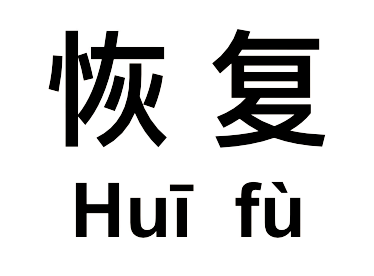 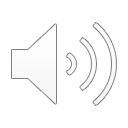 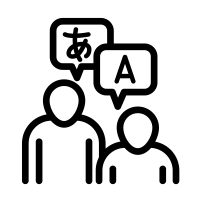 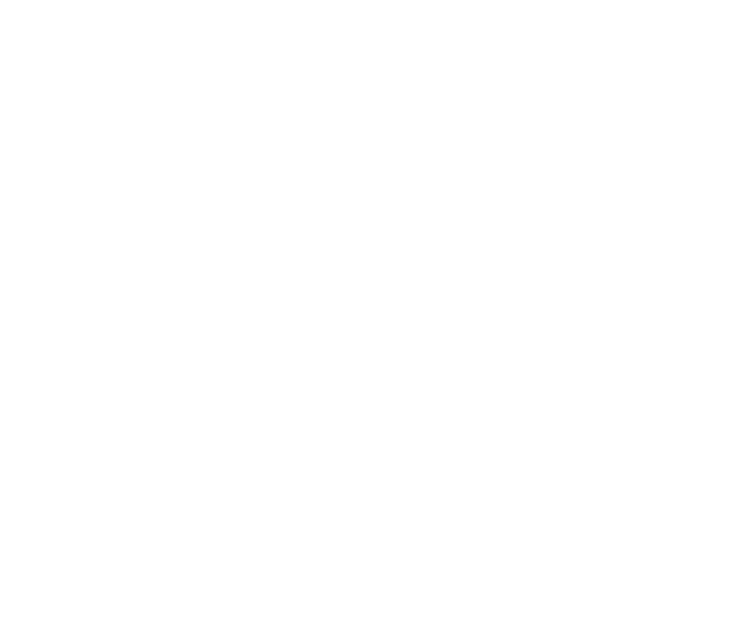 The Cantonesetranslation ofrestore is:
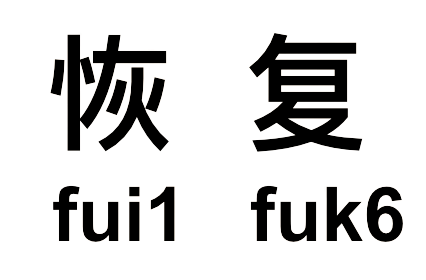 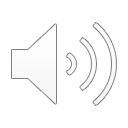 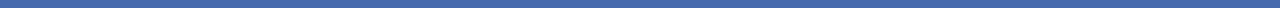 Time to Review
De-
Re-
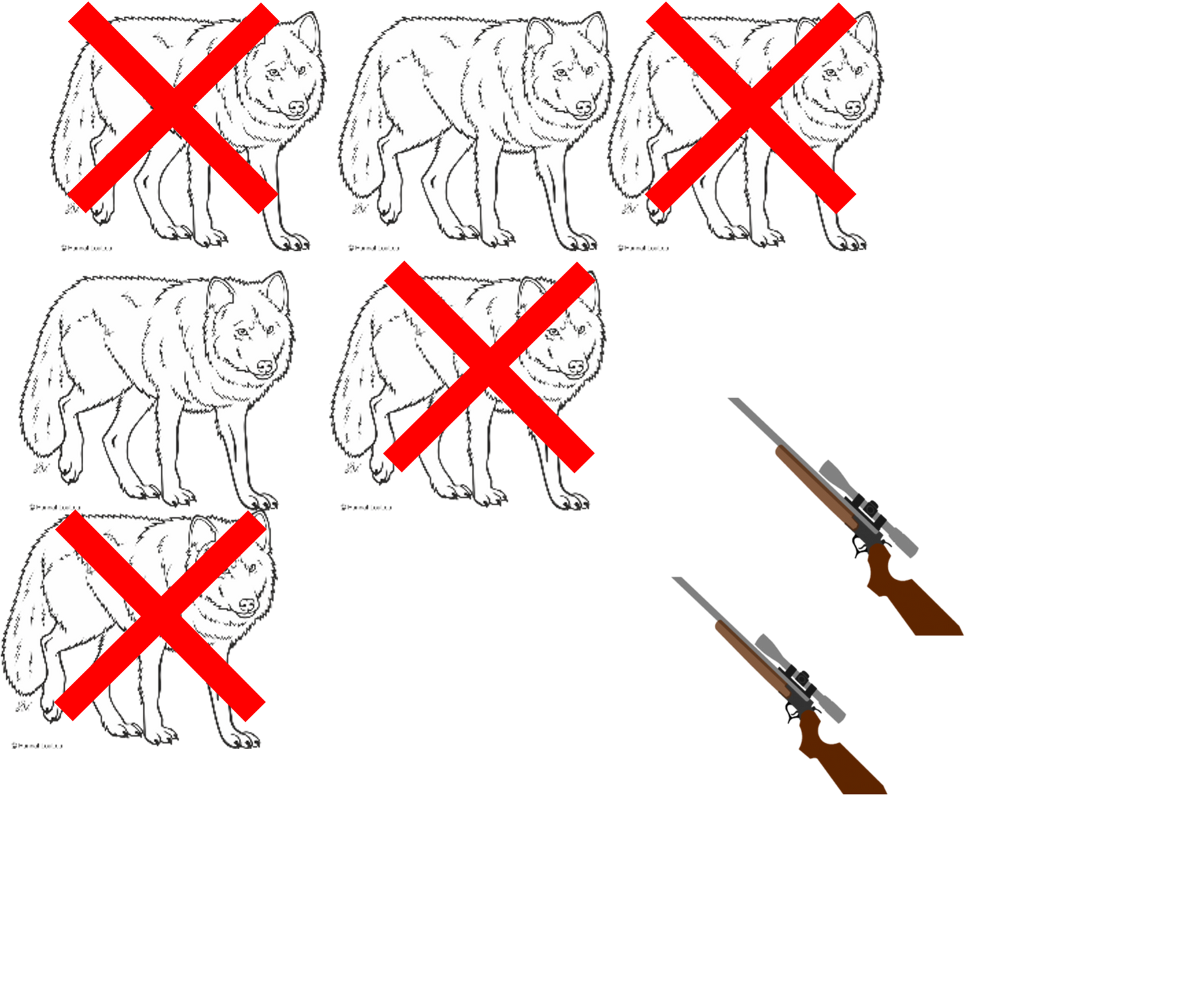 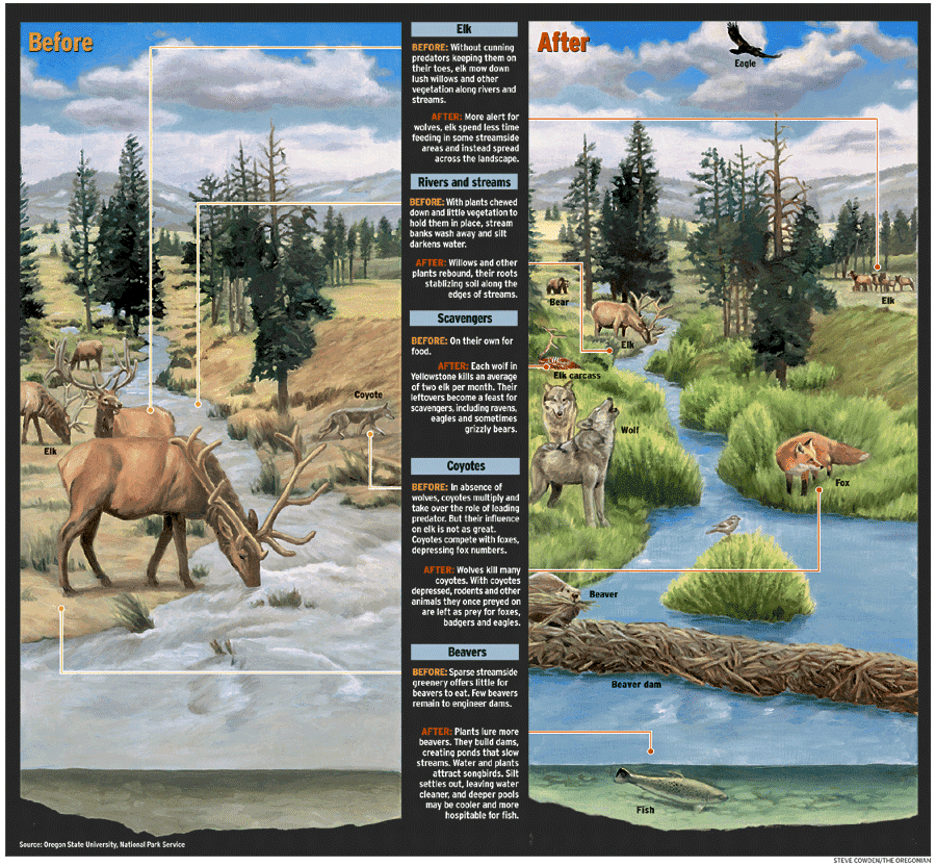 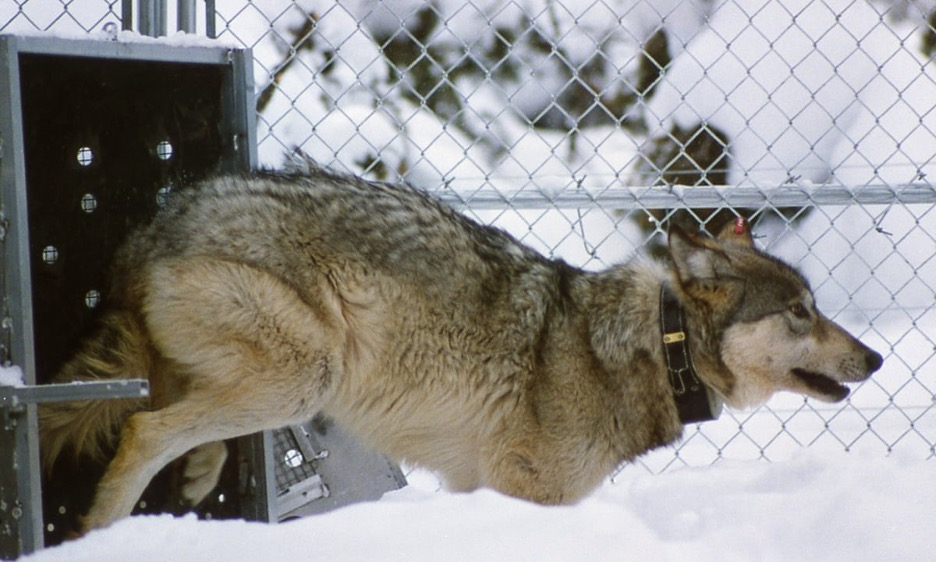 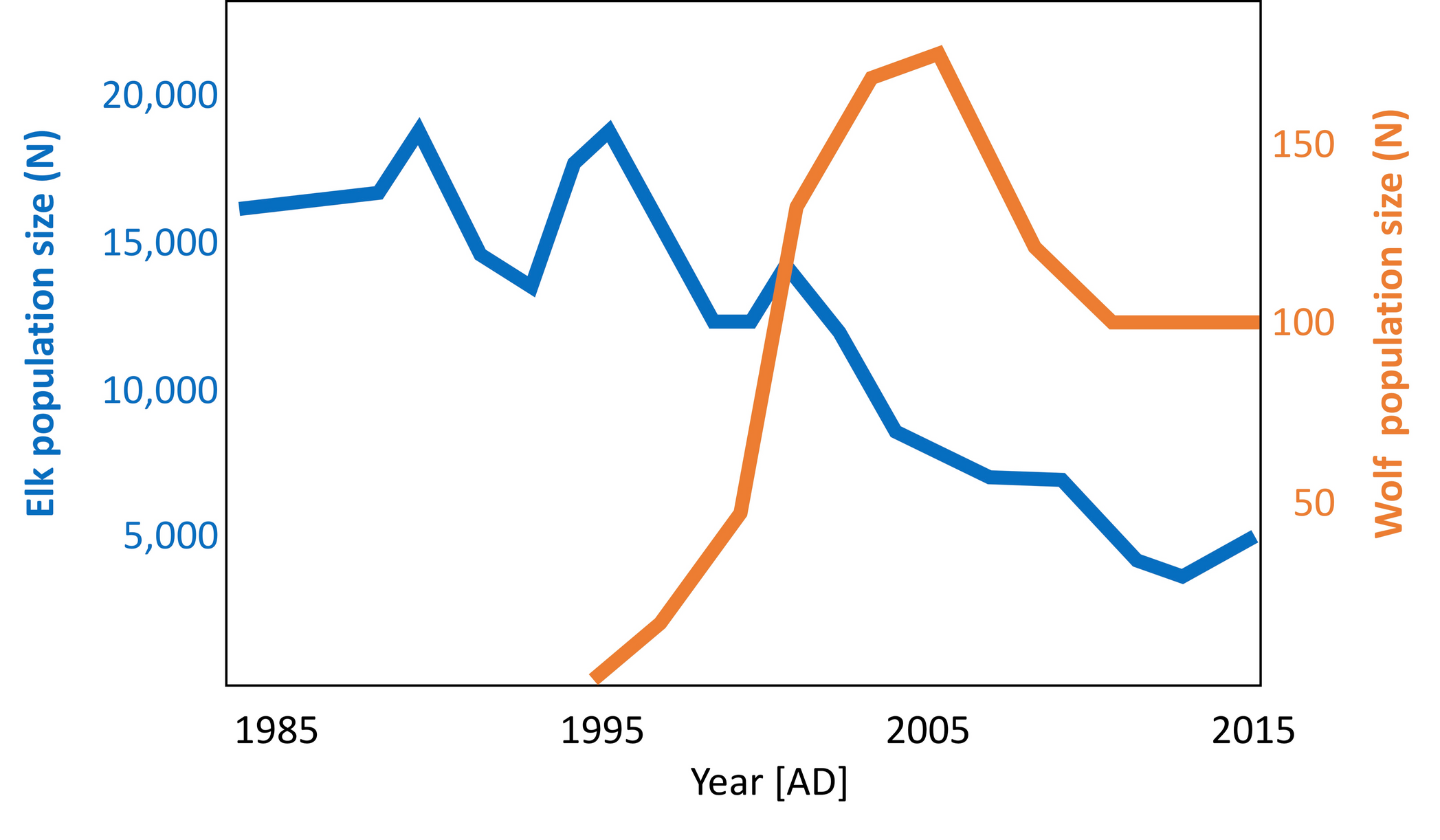 Not or undo
To bring back someone, something, or someplace to the way it was.
To destroy or kill a group of animals or humans completely.
To bring an animal or plant back again.
To greatly reduce or decrease the number of animals in an area
Again, back
Exterminate
Reintroduce
Restore
Depopulate
Pronouns
I, You, He, She, It, We, They
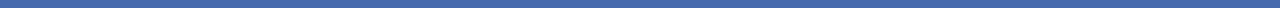 Discussion Norms
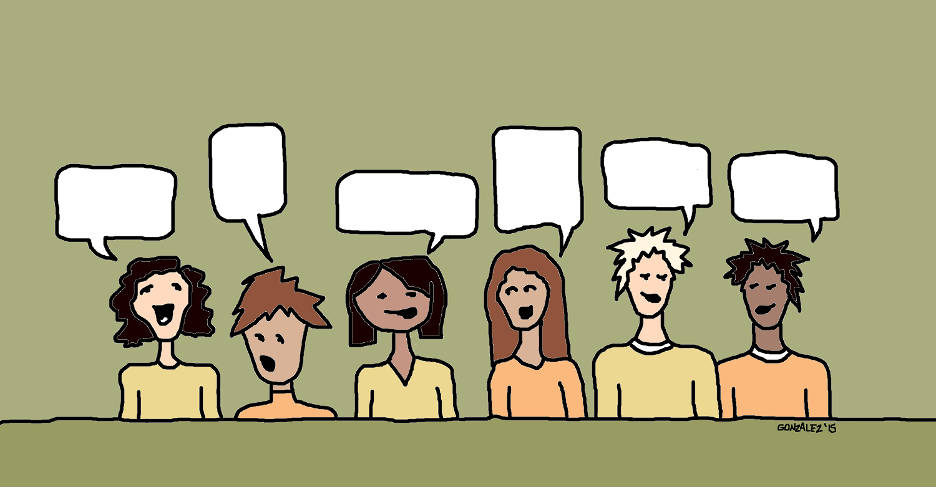 1
I am respectful of myclassmates.
2
I listen carefully to the ideasmy classmates are presenting.
3
I stick to the topic
4
I can talk without raising myhand.
Wolves and Ranchers
[Speaker Notes: https://www.youtube.com/watch?v=GoH2l8dHwlE]
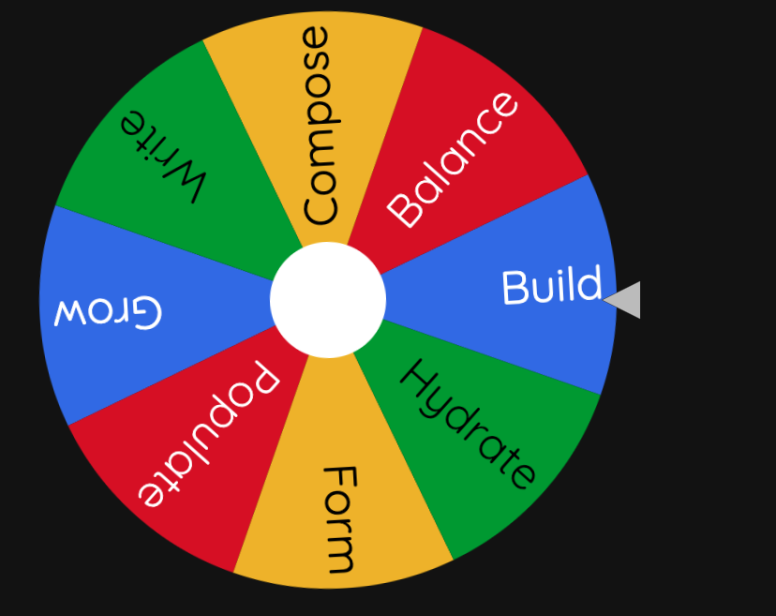 CLAVES Wheel of Morphology
https://wheelofnames.com/view/899-8ff/
[Speaker Notes: https://wheelofnames.com/view/899-8ff/]
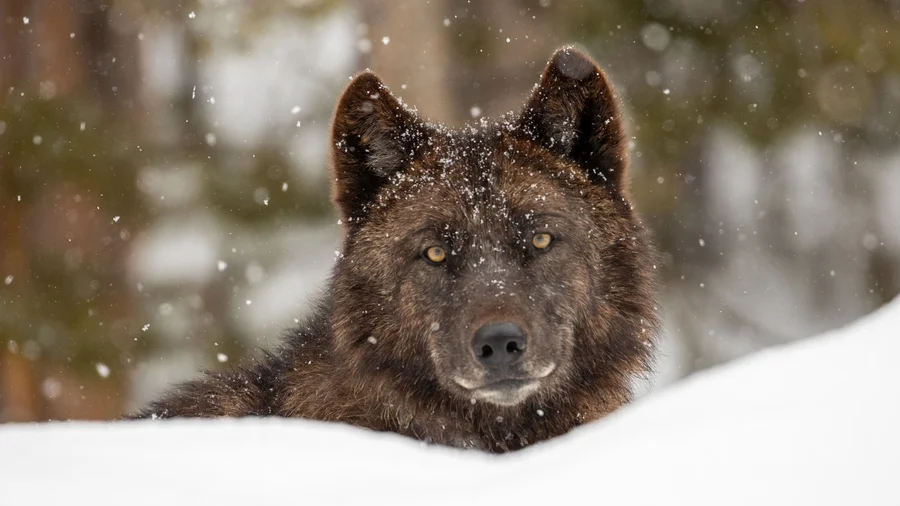 Wolves in the Wild
https://www.yellowstonepark.com/things-to-do/wildlife/wolf-reintroduction-changes-ecosystem/
[Speaker Notes: https://www.yellowstonepark.com/things-to-do/wildlife/wolf-reintroduction-changes-ecosystem/]
Wolf Reintroduction
[Speaker Notes: https://www.youtube.com/watch?v=7fve66nkKy4]
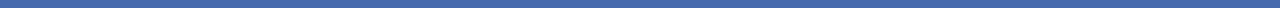 Lesson Links
Lesson 3
Wolves and Ranchers
https://www.youtube.com/watch?v=GoH2l8dHwlE

Lesson 4
CLAVES Wheel of Morphology
https://wheelofnames.com/view/899-8ff/

Lesson 6
Wolves in the Wild
https://www.yellowstonepark.com/things-to-do/wildlife/wolf-reintroduction-changes-ecosystem/
Wolves Reintroduction
https://www.youtube.com/watch?v=7fve66nkKy4
1
2
3
4